EO4EU: An Integrated and Scalable Platform for Accessing and Processing Earth Observation and Earth Modeling data 
October 1, 2024

Speakers: Dr. Claudio Pisa & Dr. Vasileios A. Baousis
Challenges for exploiting EO data
Diverse sources of information
Data 
fragmentation
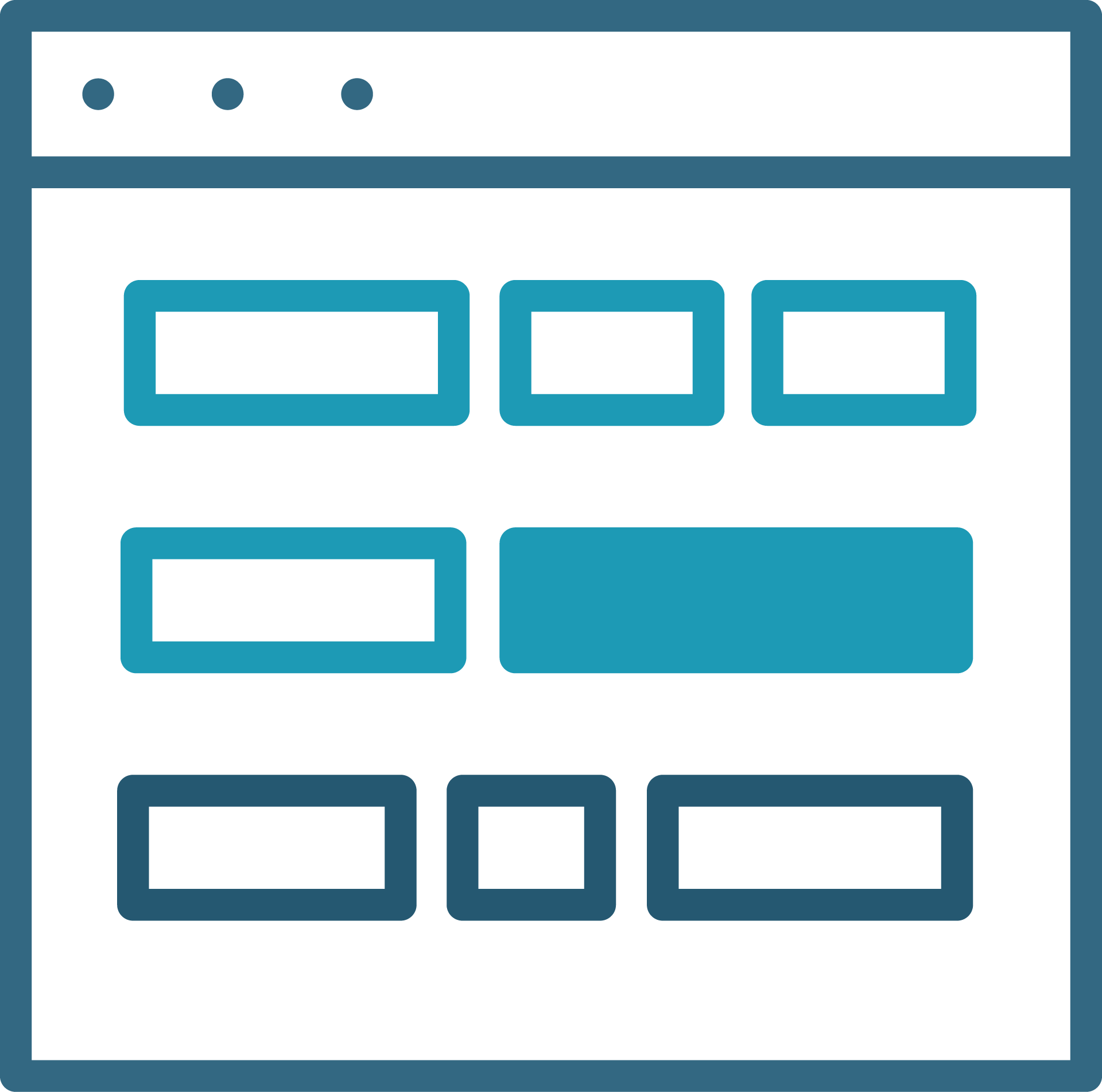 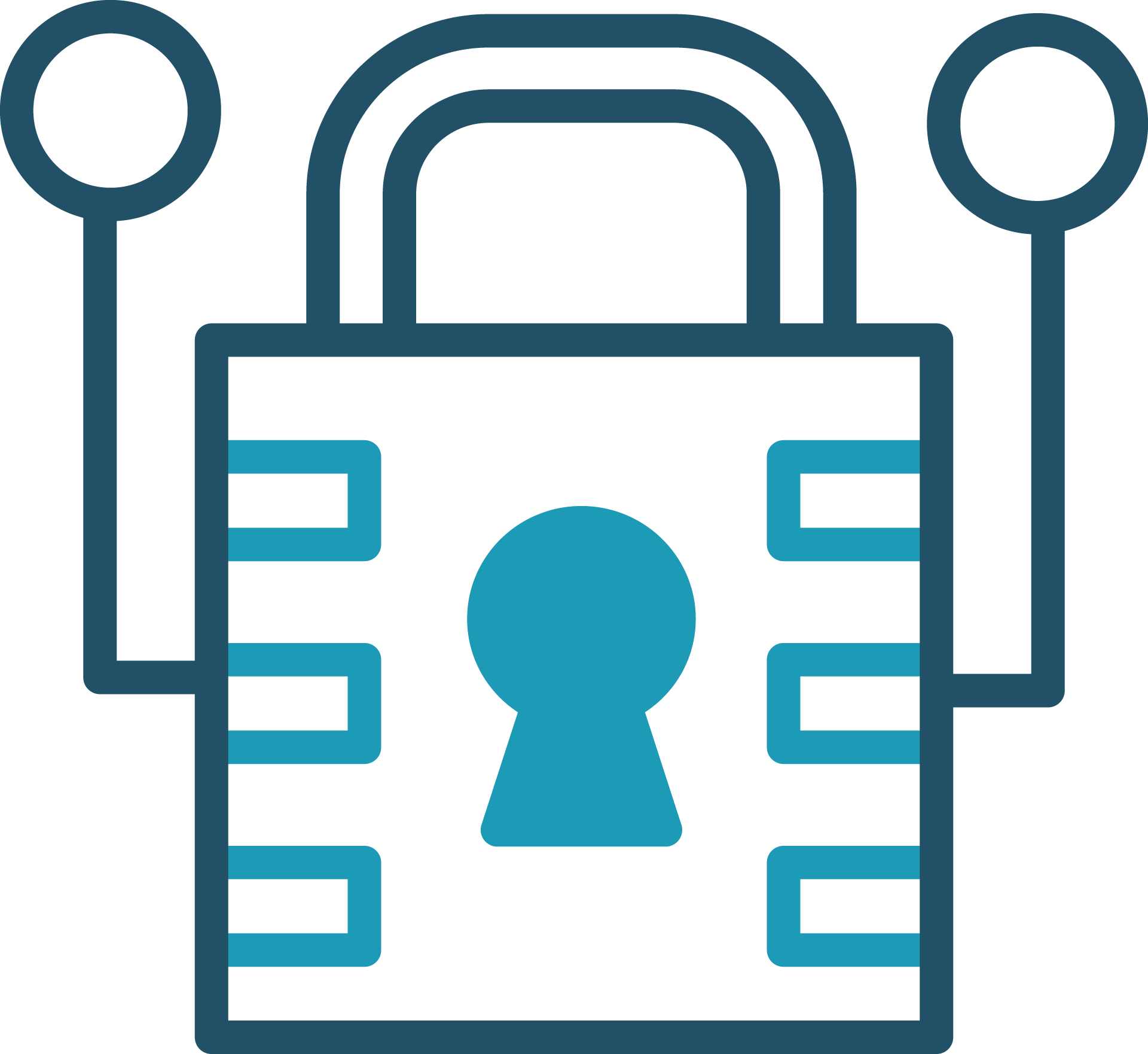 Lack of tools to download and 
process EO data
Difficulty to find 
and retrieve 
relevant data
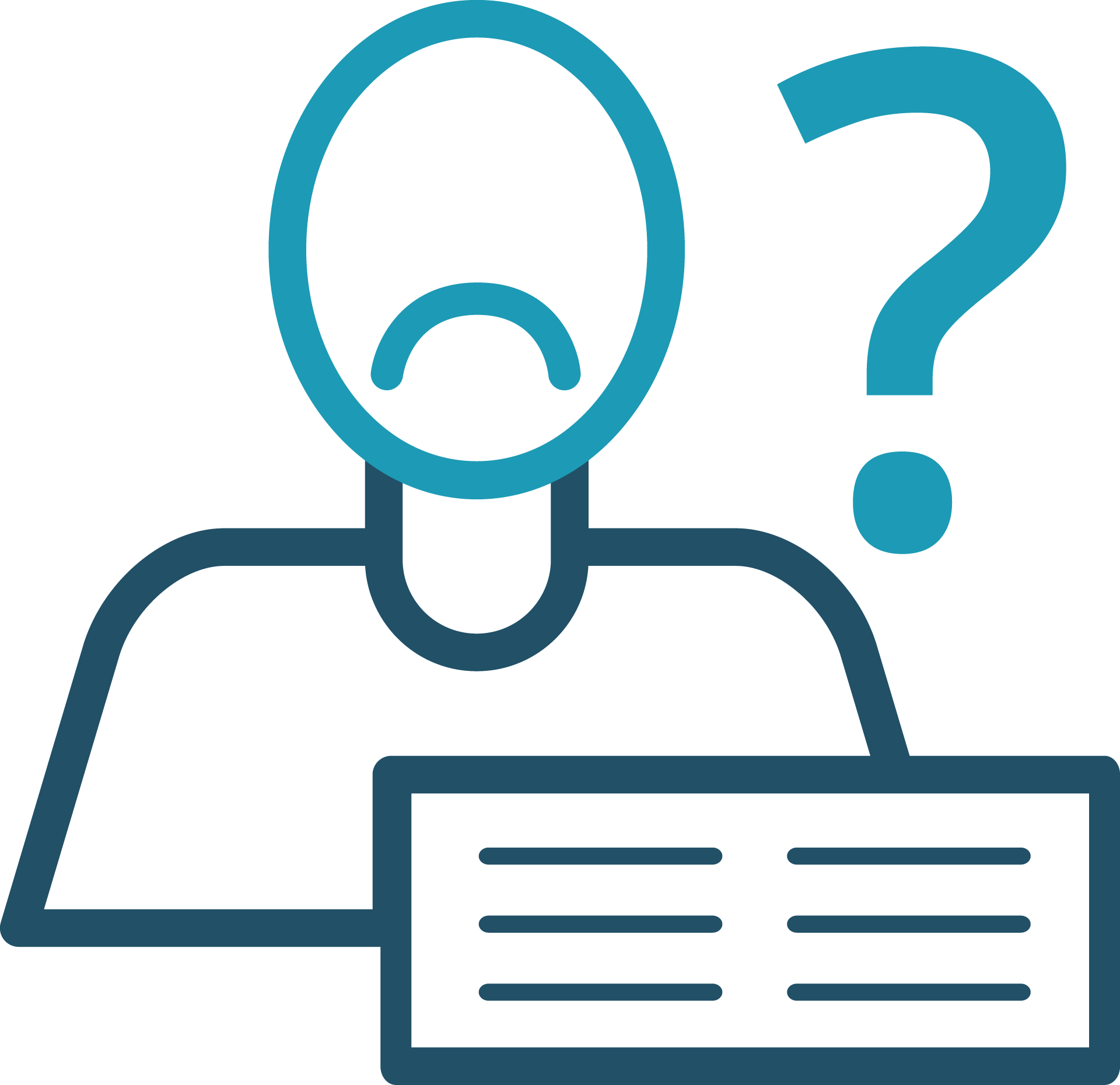 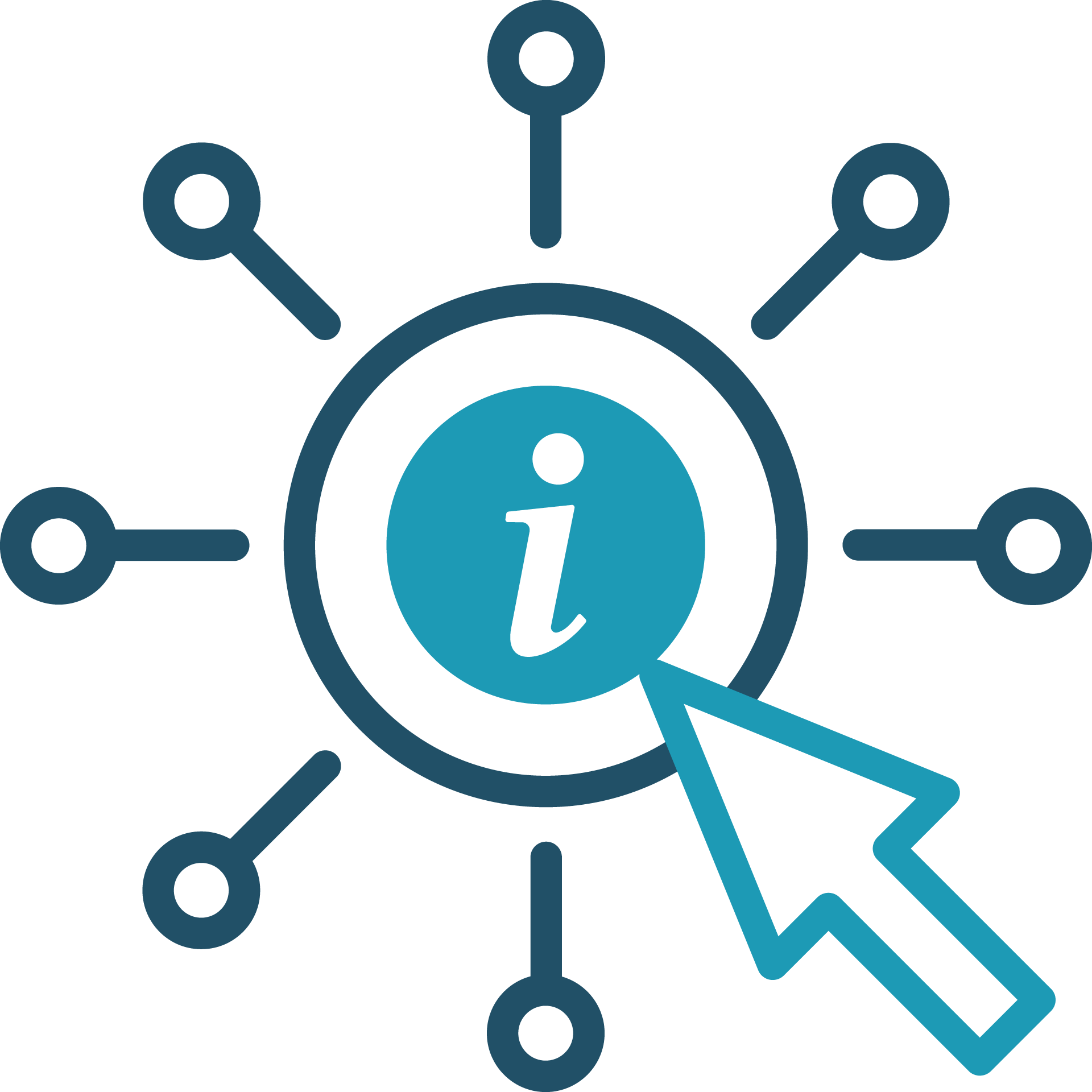 EO4EU - brief intro
EO4EU provides improved access to the EU EO data offered by a variety of platforms and data repositories. 

Data sources include Copernicus services and associate platforms like the DIAS, but also upcoming initiatives like Destination Earth (DestinE) 

Users interact through : 
A multi-layered user interface (GUI) for visual analytics coupled with a Workflow Editor,
A Command Line Interface (CLI), and a respective Application Programming Interface (API), 
An extended reality (XR) interface
EO4EU Partners
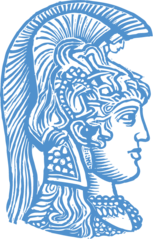 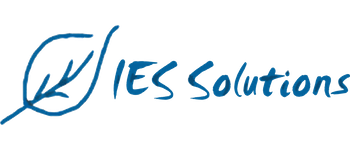 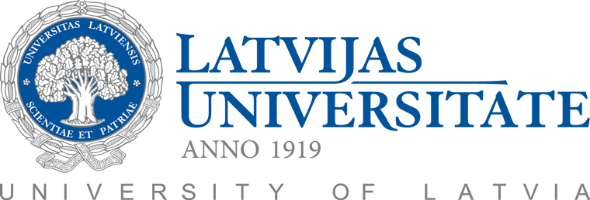 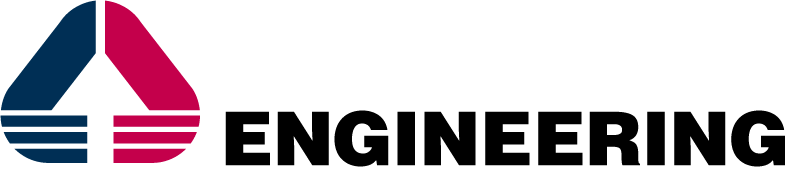 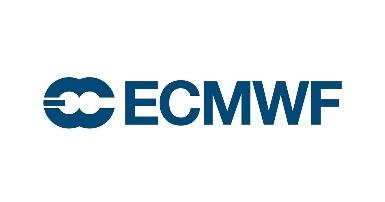 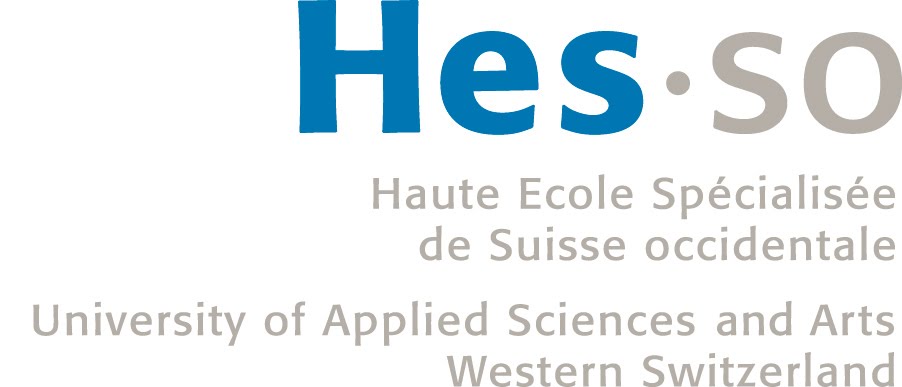 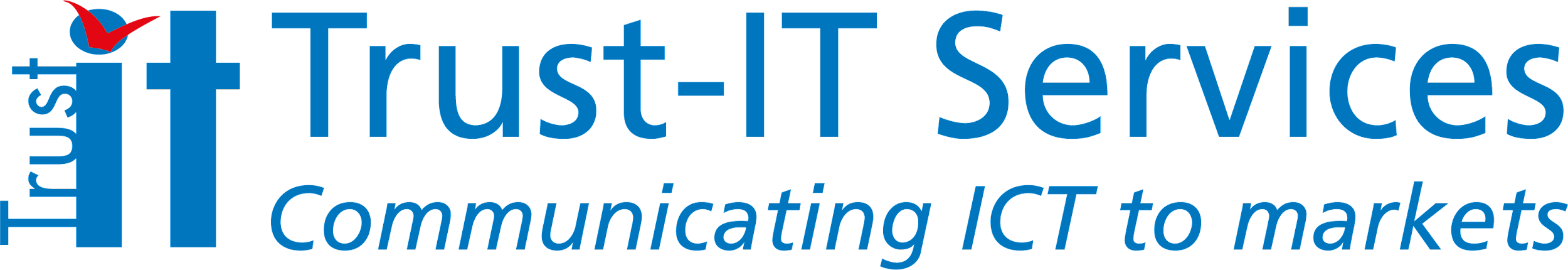 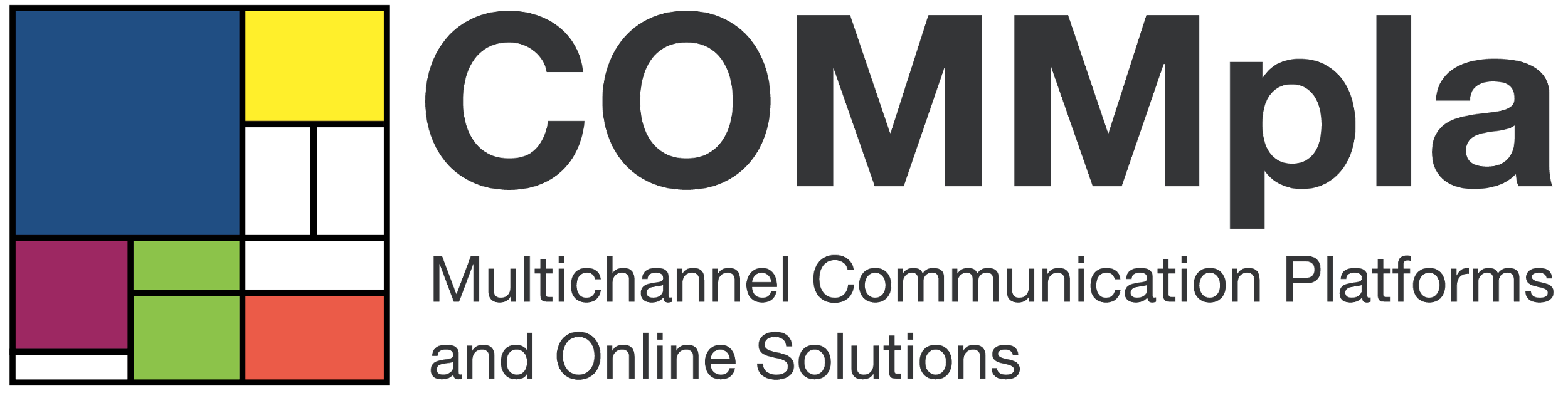 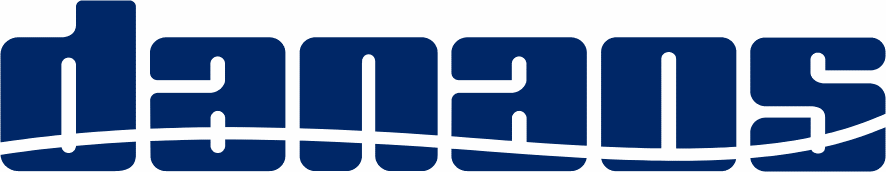 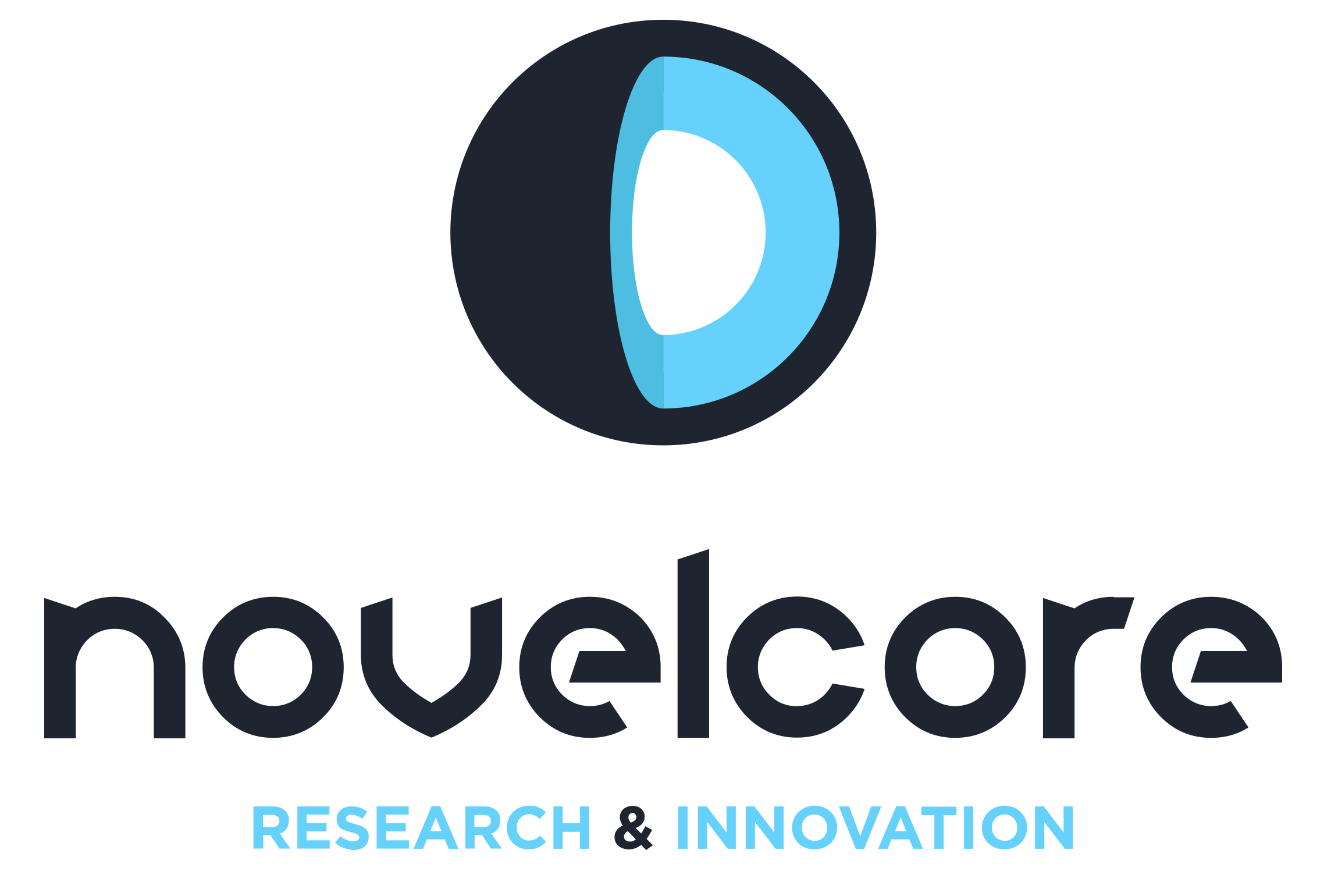 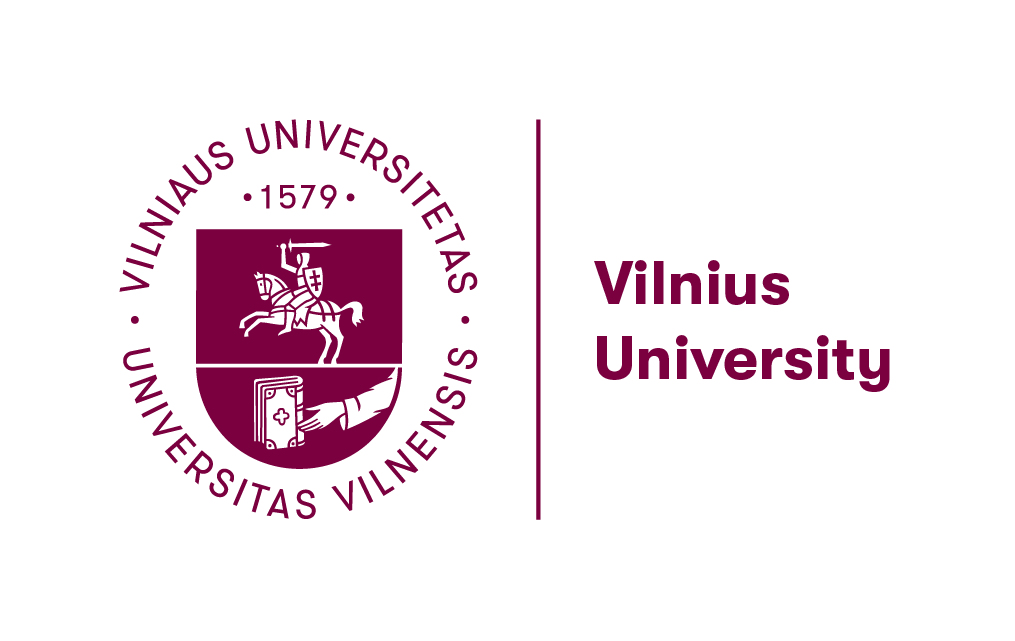 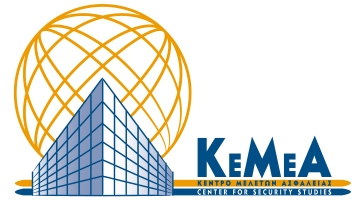 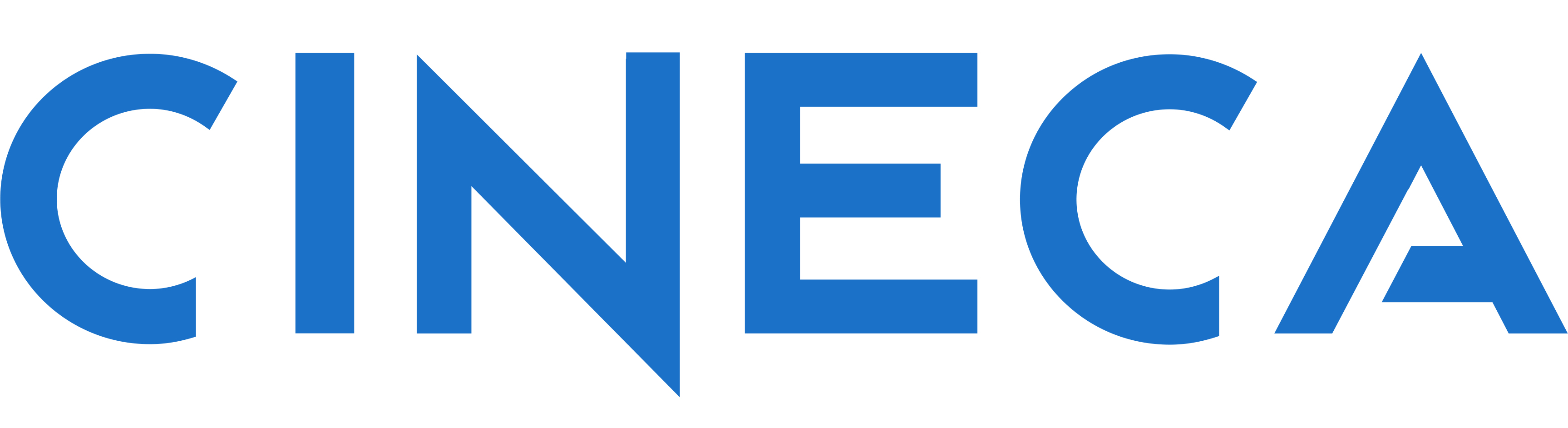 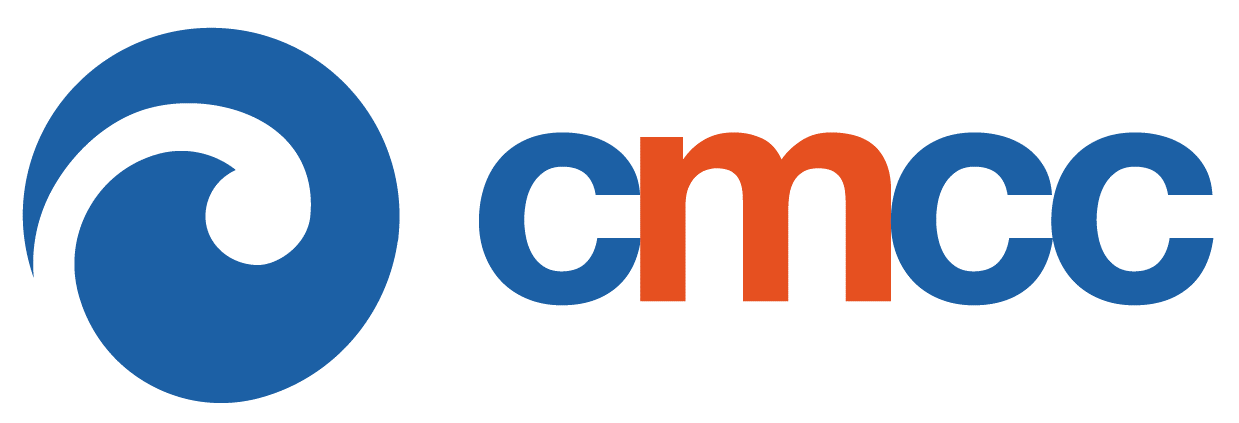 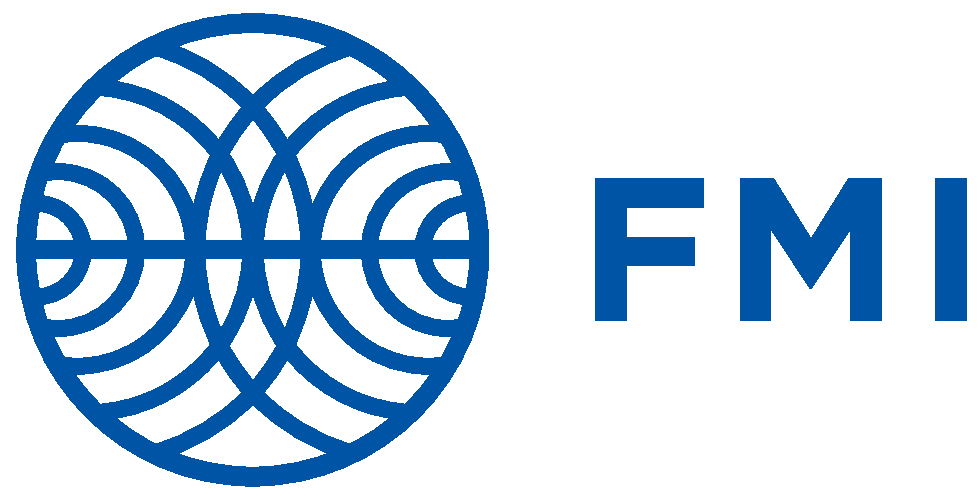 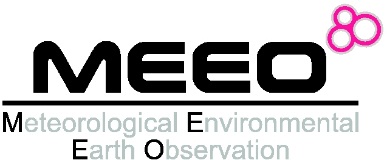 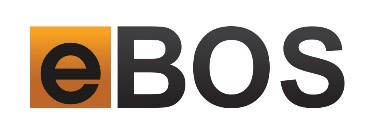 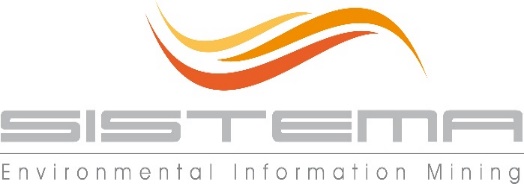 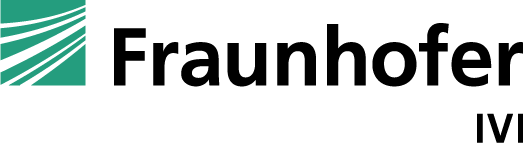 EO4EU Platform
The EO4EU Platform* allows for searching, discovering processing and analyzing EO data and is based on a series of innovative technologies which allow to:
 ● Access** EO data from different sources (e.g., Copernicus, Galileo, ECMWF)
 ● Support a sophisticated representation of data through a semantic-enhanced Knowledge Graph
 ● Use Machine Learning from marketplace to EO data processing
 ● Visualize EO data through easy-to-use graphical interfaces and Extended Reality applications
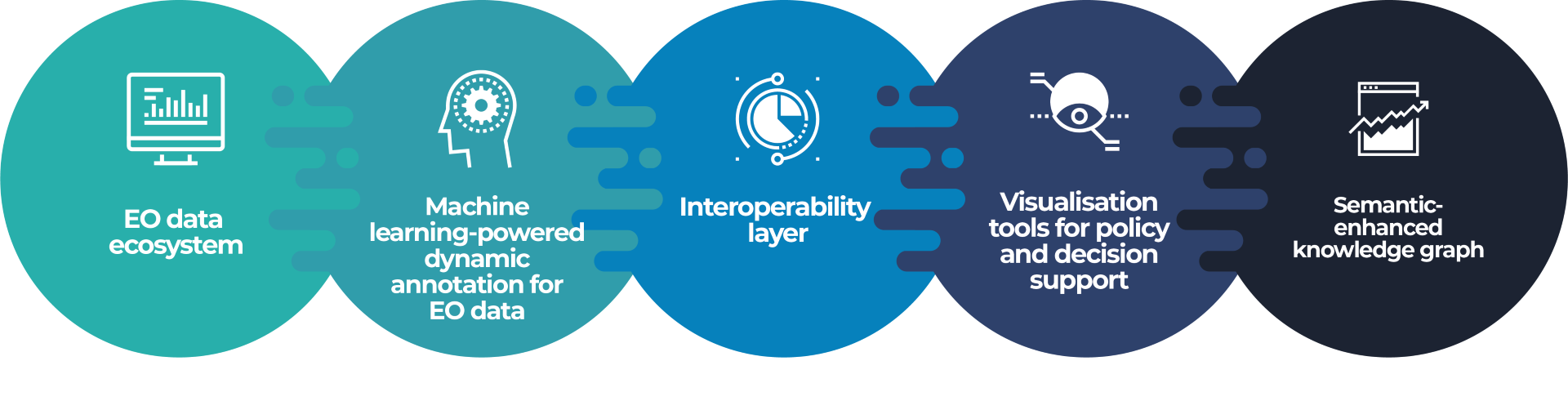 * https://www.eo4eu.eu/platform ​
** Public user access: May 2024
EO4EU architectural bird's-eye view
EO4EU applications
Dashboards
API
Data processing workflows
XR
EO4EU processing infrastructure
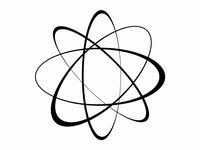 Fusion
Semantic annotation 
Compression
Knowledge management
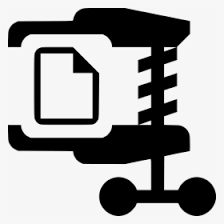 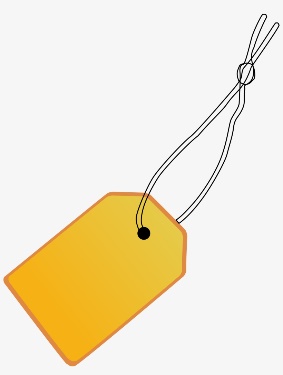 Orchestration Language
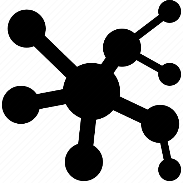 EO sources
Copernicus: CAMS-CDS-CLMS, CMEMS
ADAM: Sentinel Satellite Missions, Copernicus Data space
Other services & use cases :Istat.it, INSPIRE, CMCC, ECMWF, NOAA
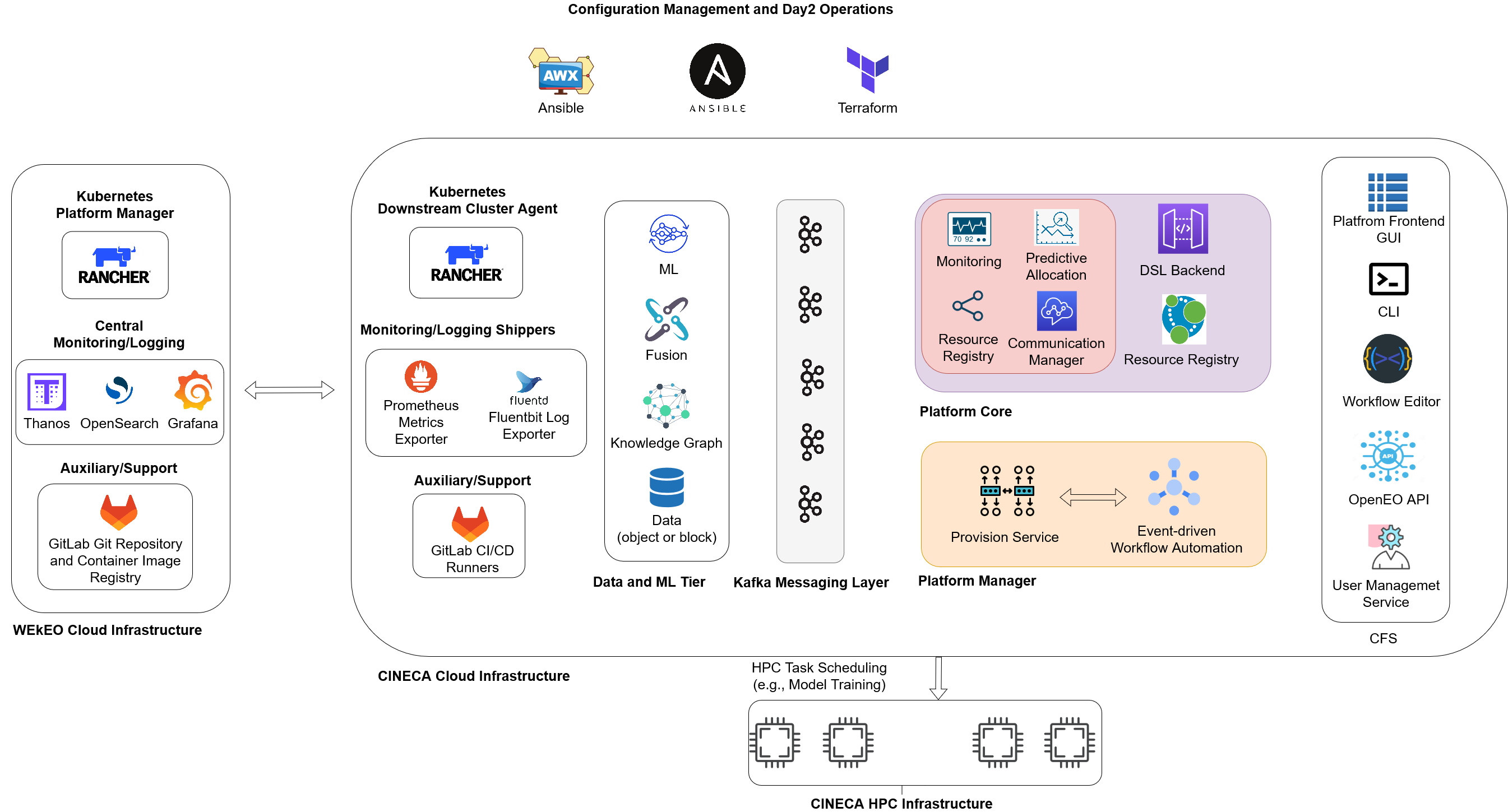 EO4EU Multi-cloud infrastructure
Key results
Semantic Enhanced Knowledge 
Graphs
Data Fusion Techniques
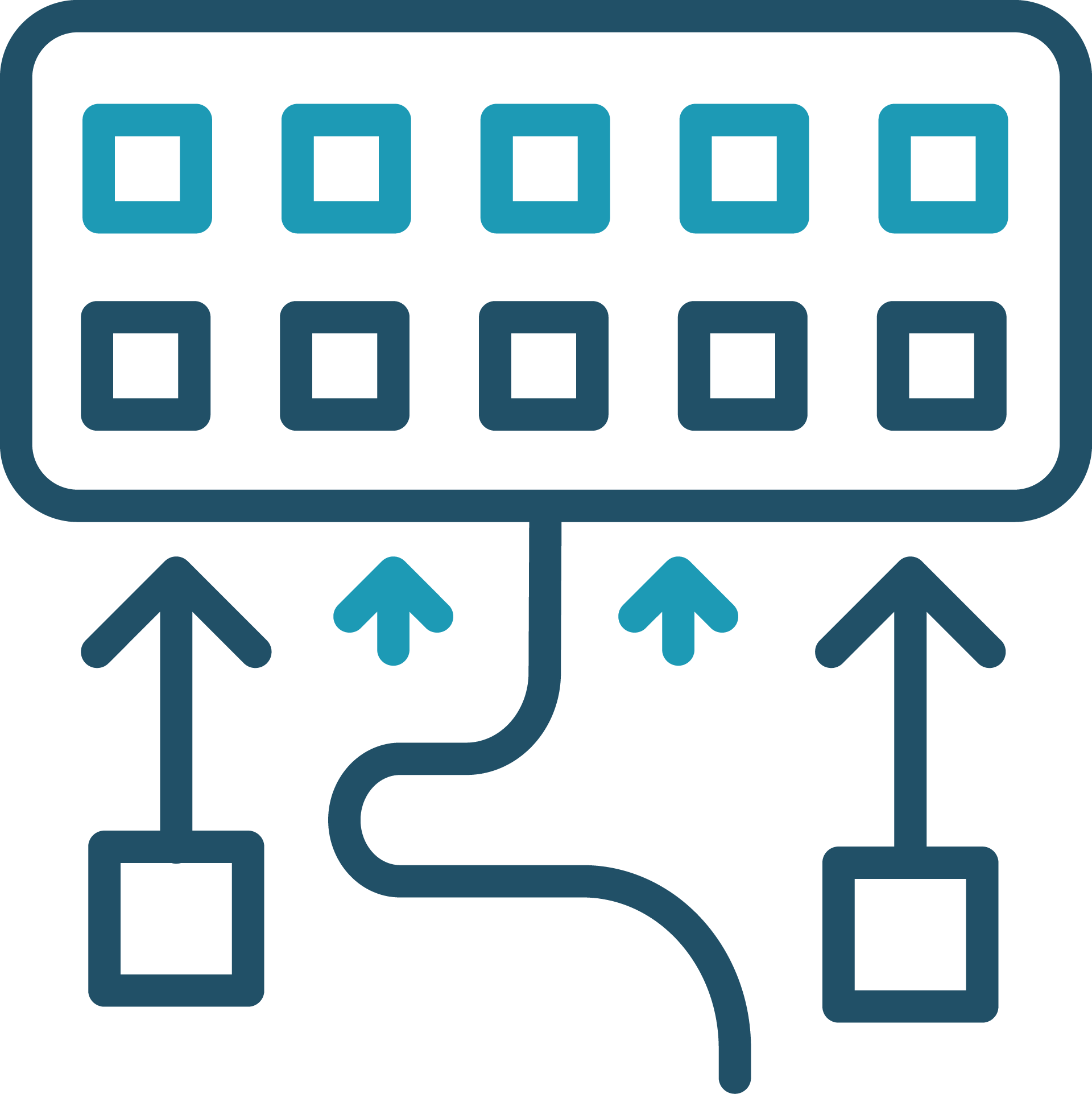 EO Data Ecosystem
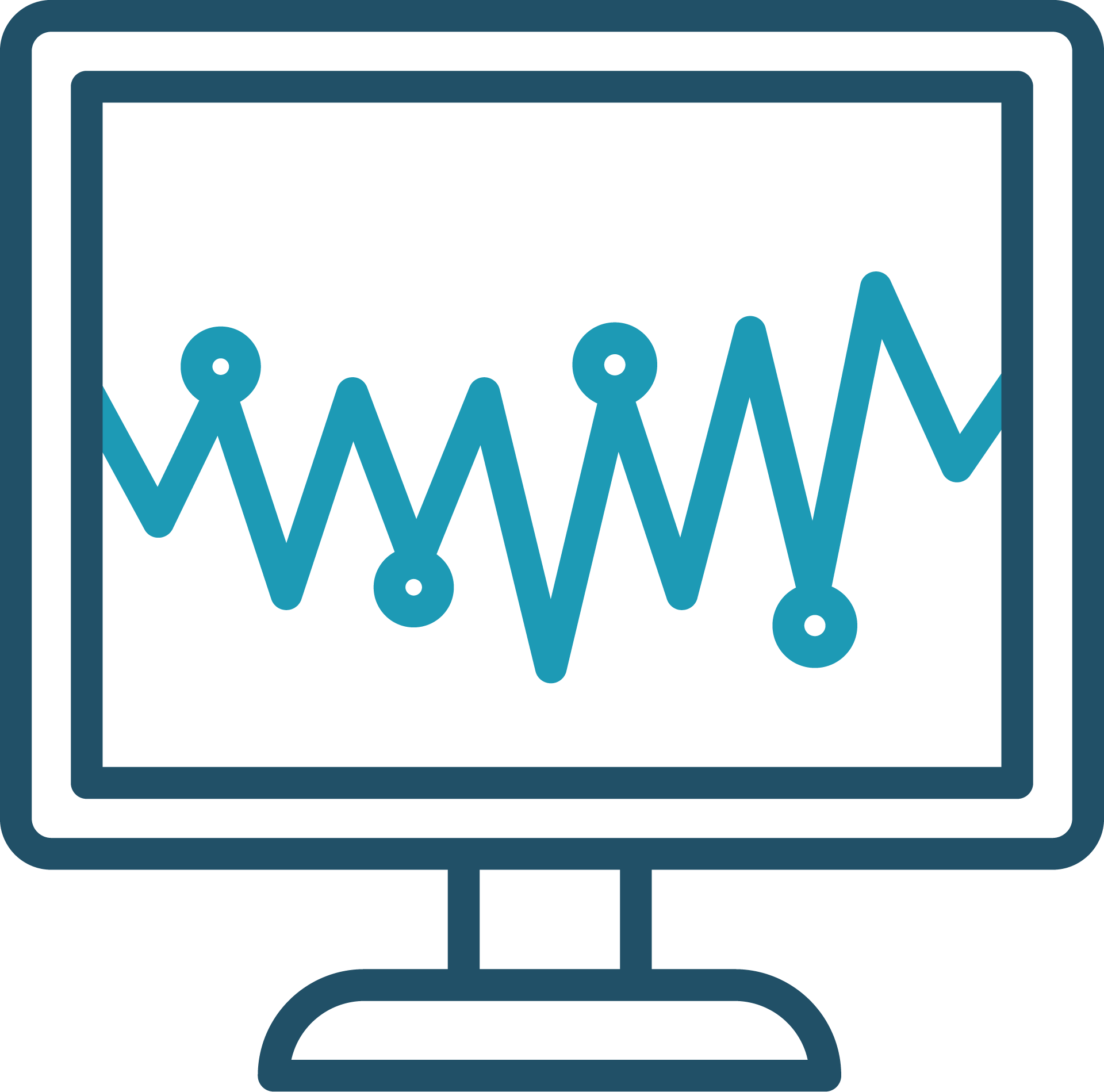 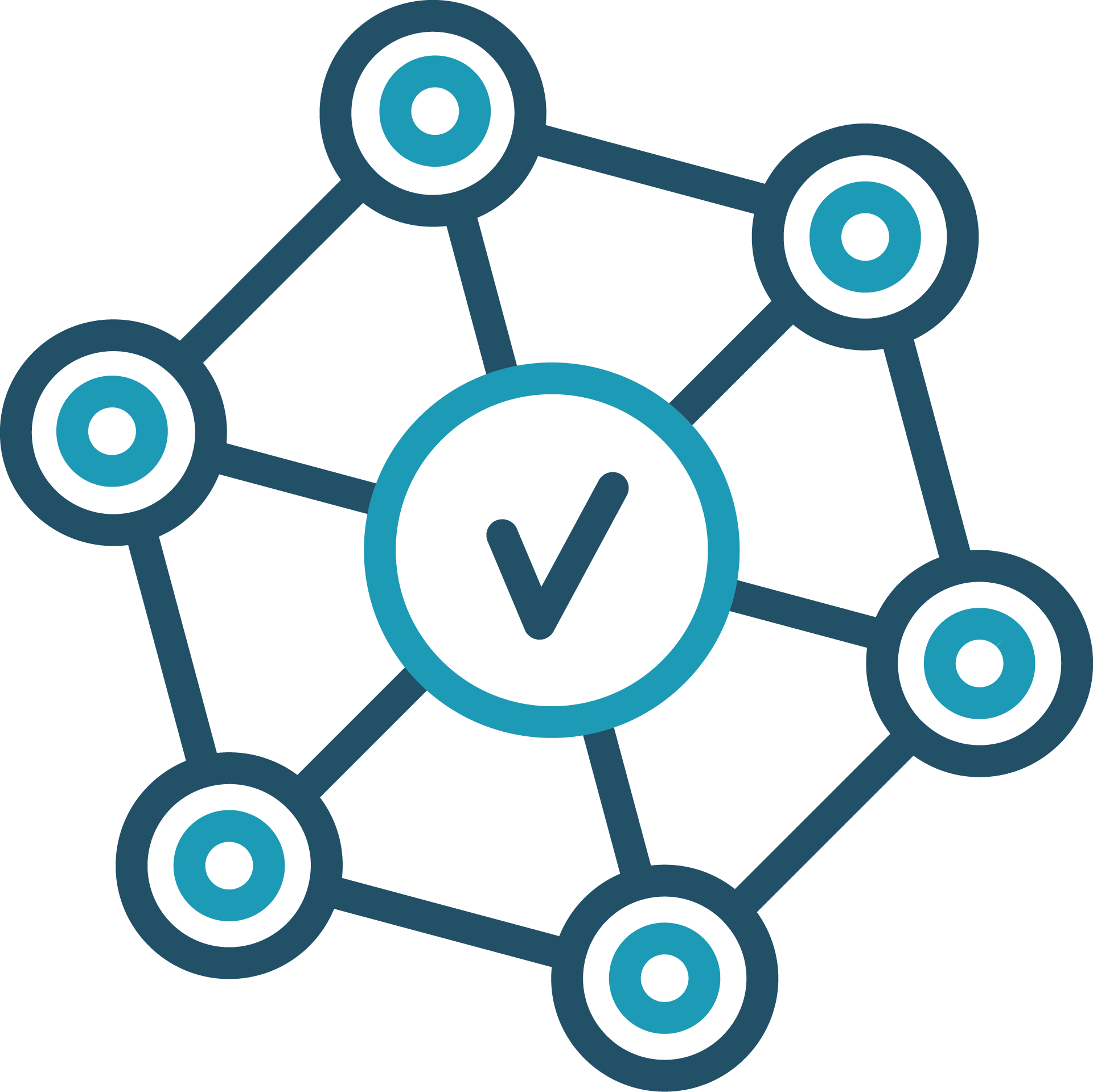 Data Analytics Visualisations
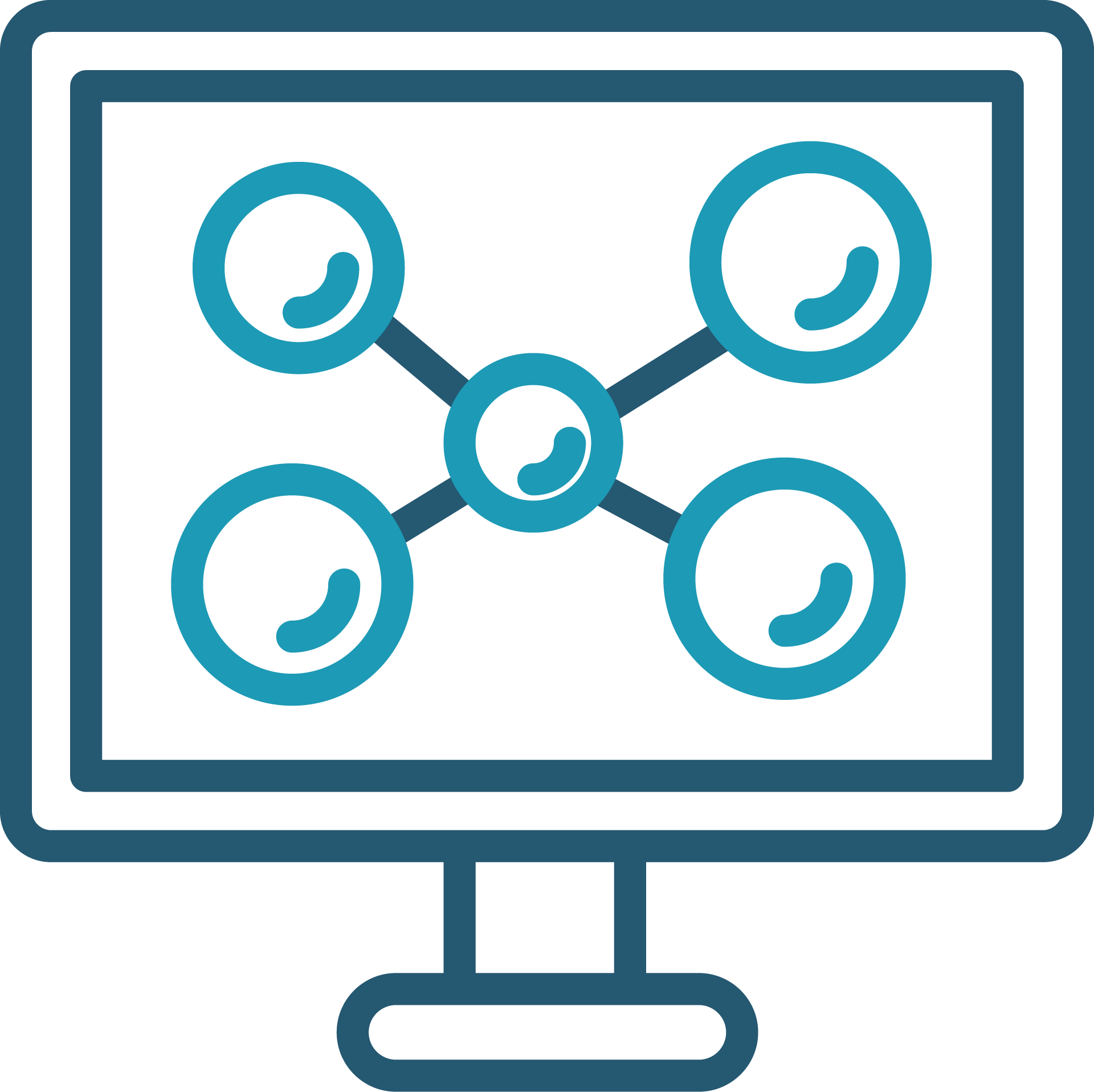 Dynamic Semantic Annotation and Learned Compression
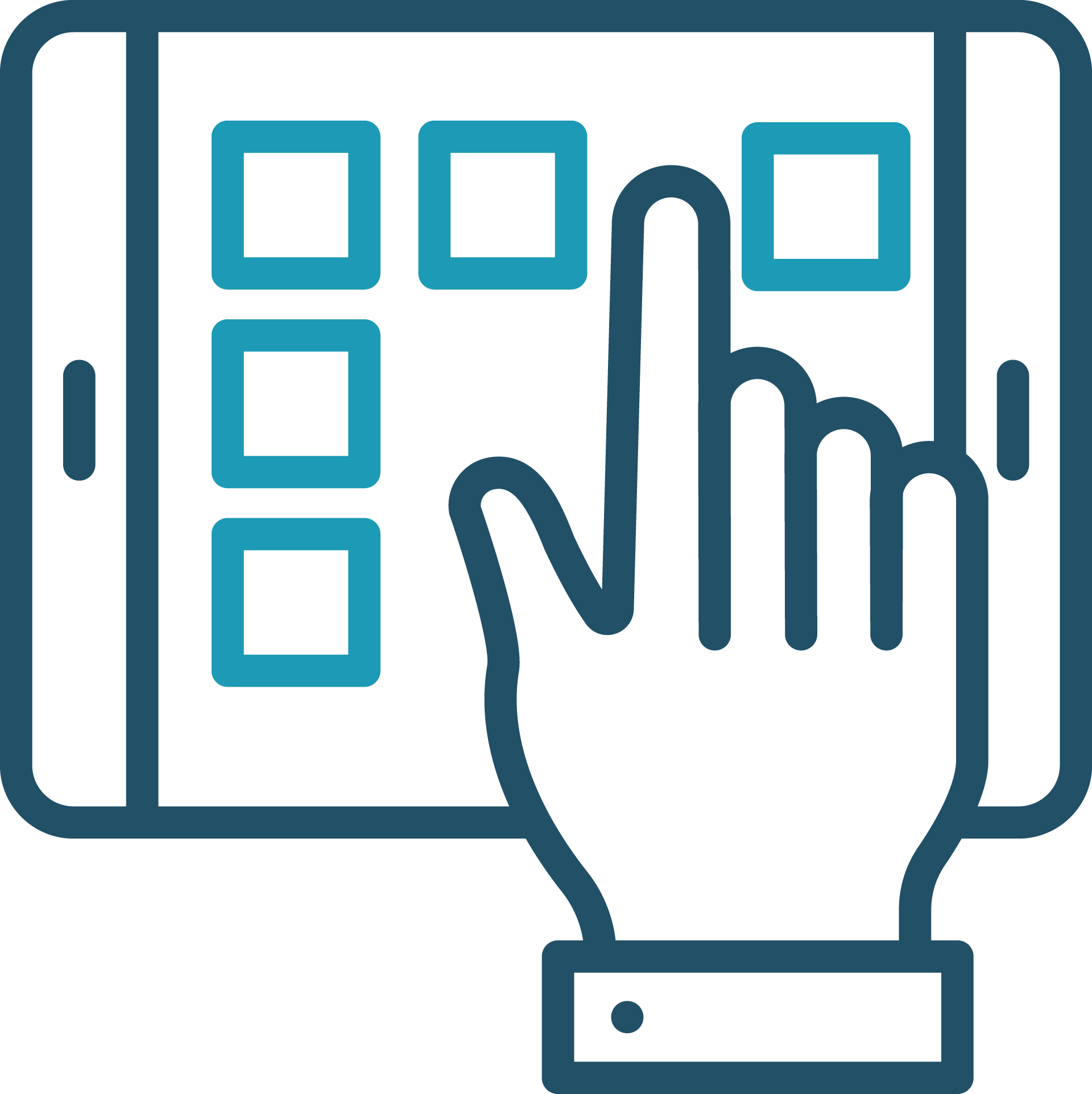 Augmented/Extended Reality
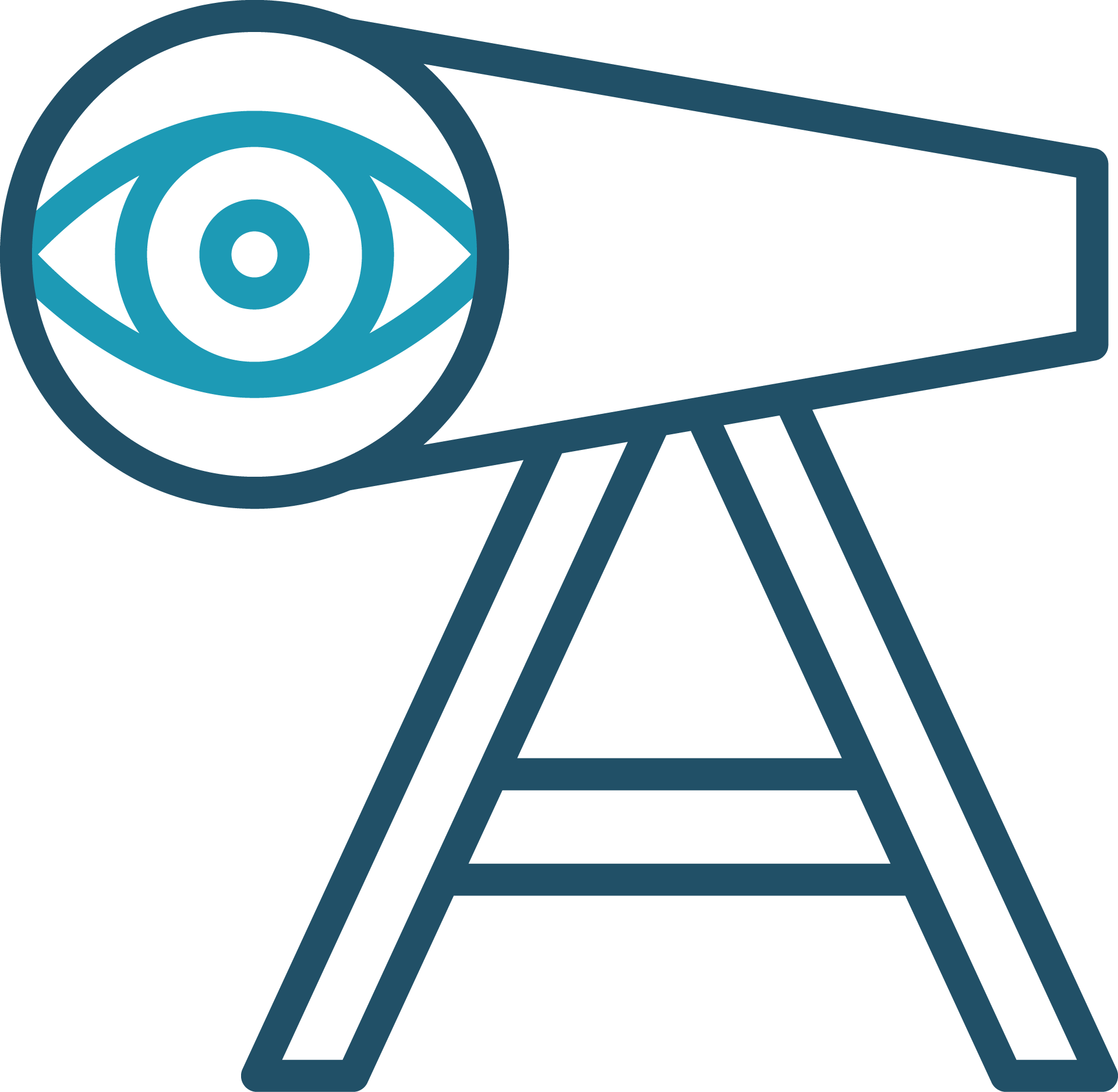 Who benefits?
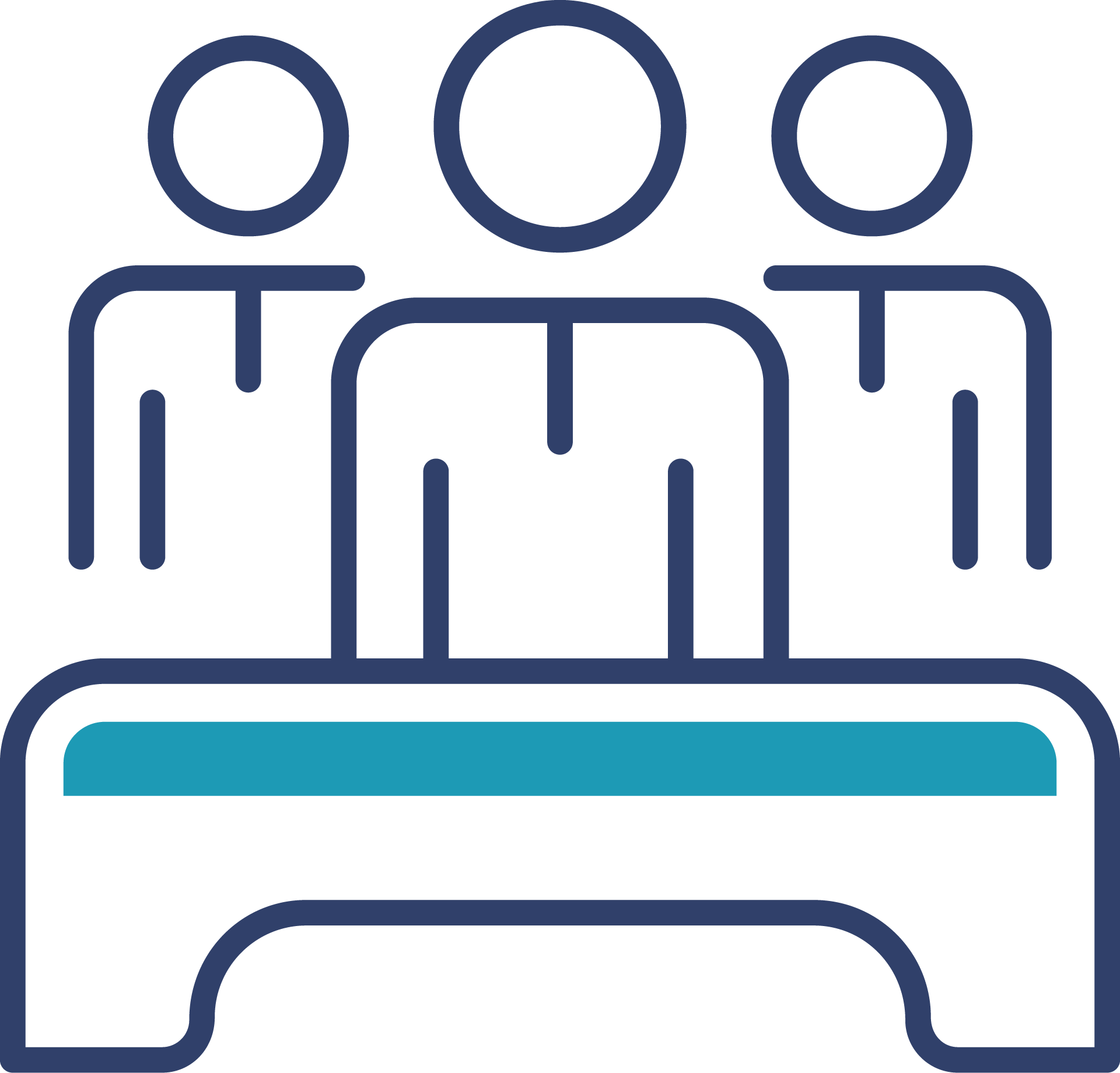 Researchers and Academia: Supports research institutions 
with more accessible EO data
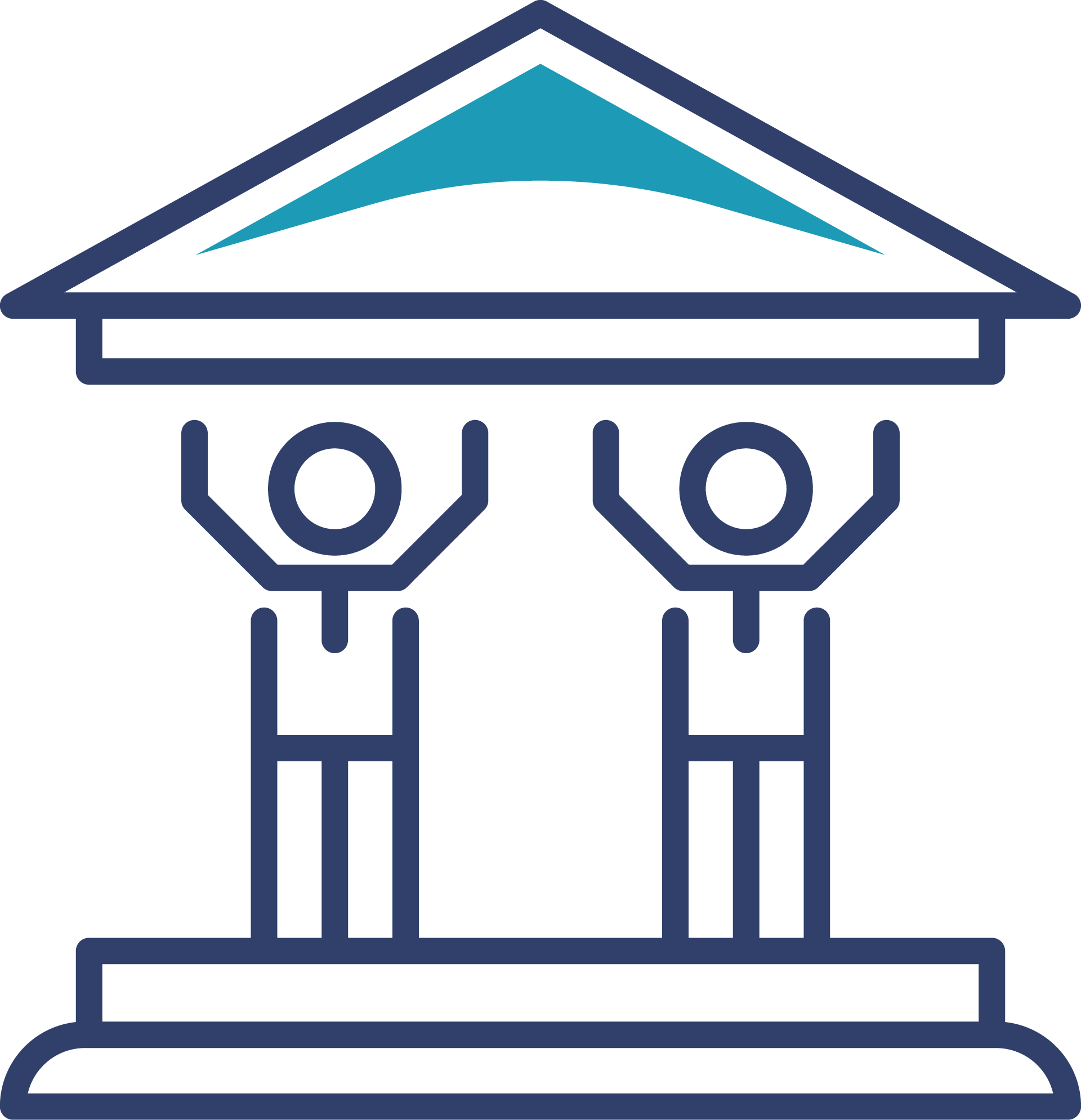 Policy-Makers: 
Supports evidence-based policy-making and climate action
EO data providers: 
Promotes further usage of EO data through value added tools
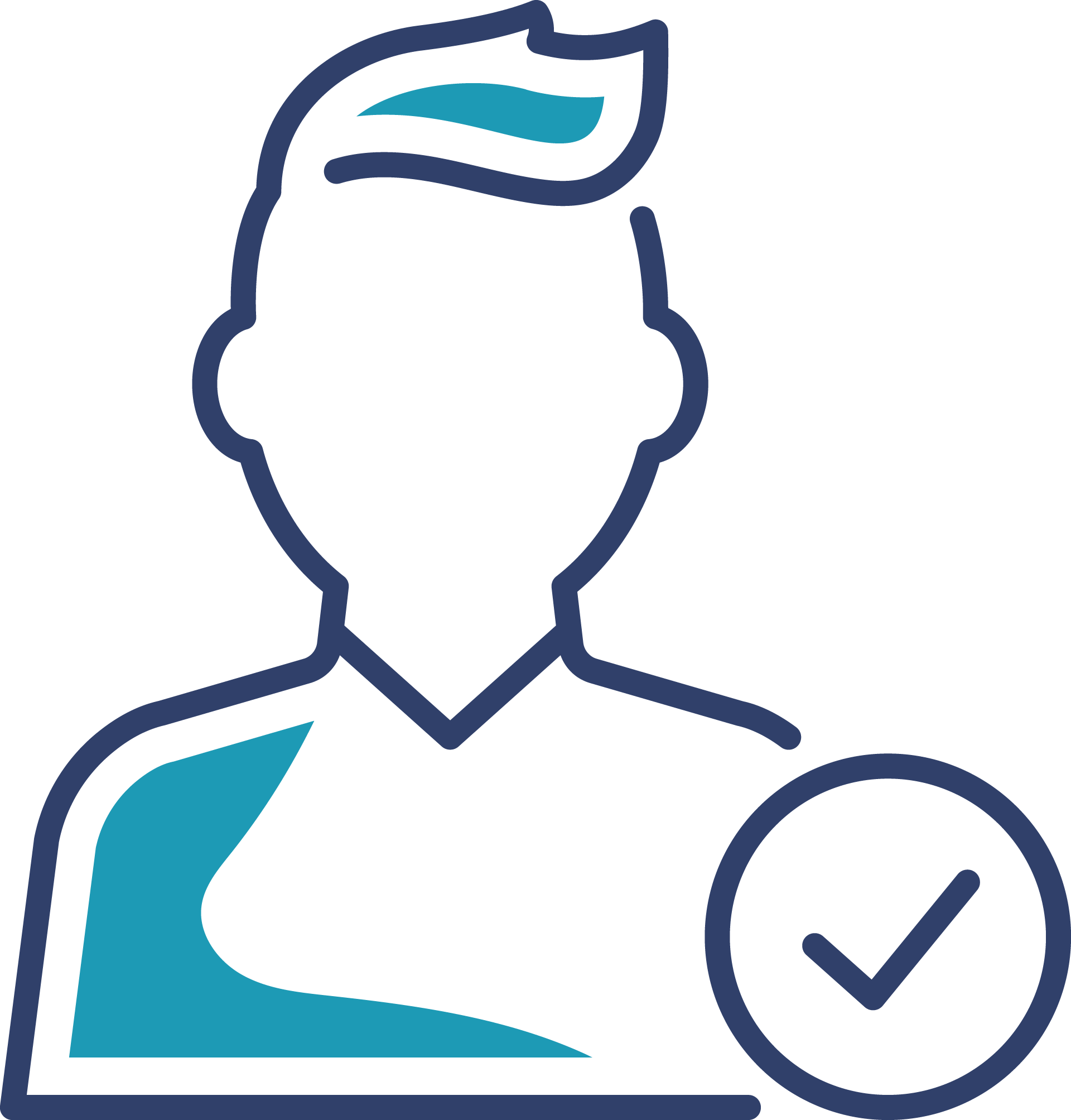 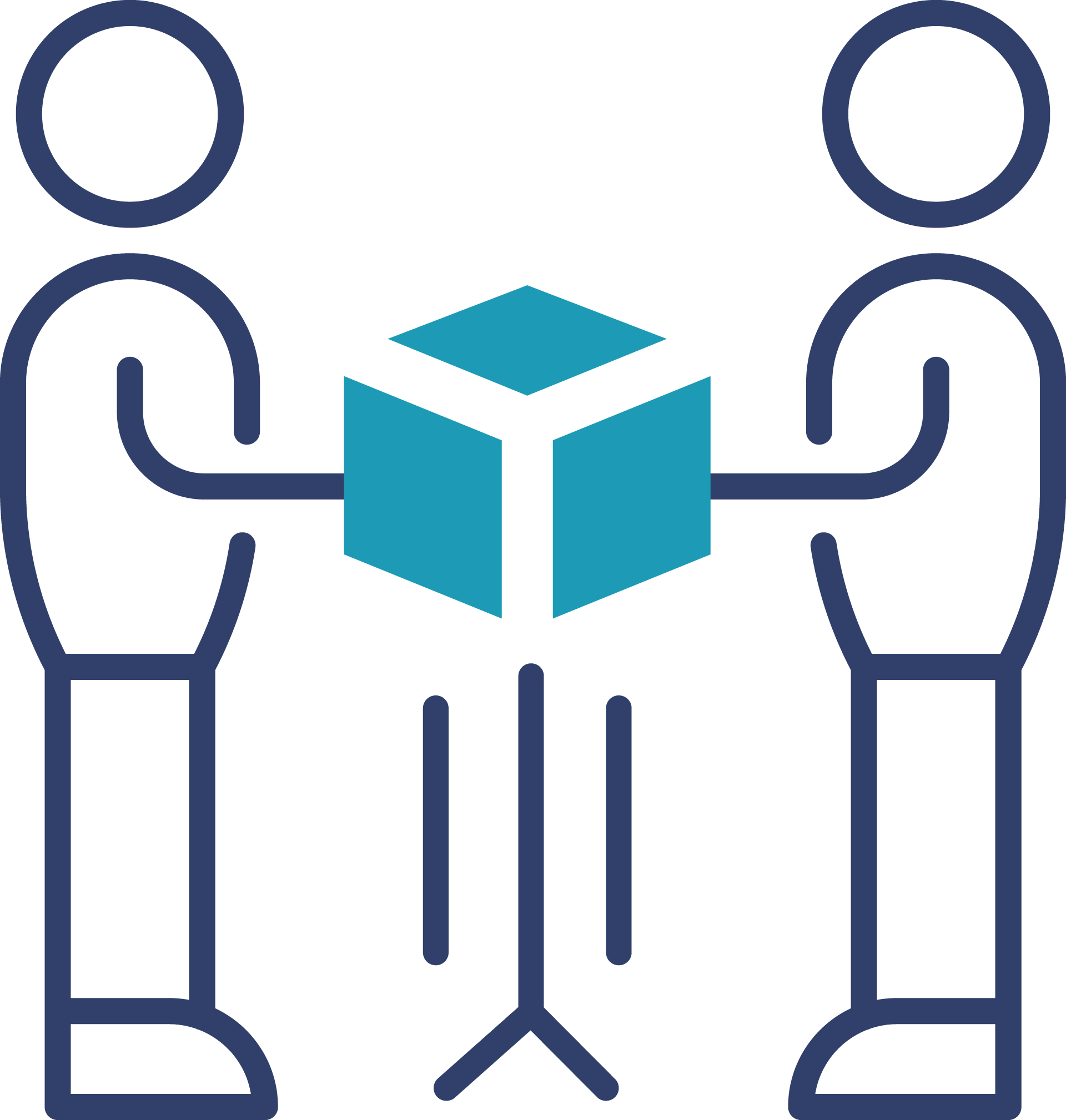 Private sector: 
Encourages innovation through more accessible EO data for non-technical users
Standards Development Organisations: Contributes to the revision of standards related to EO data
Citizens and scientists: 
Enables new actions to reduce 
and monitor the impact of 
climate change
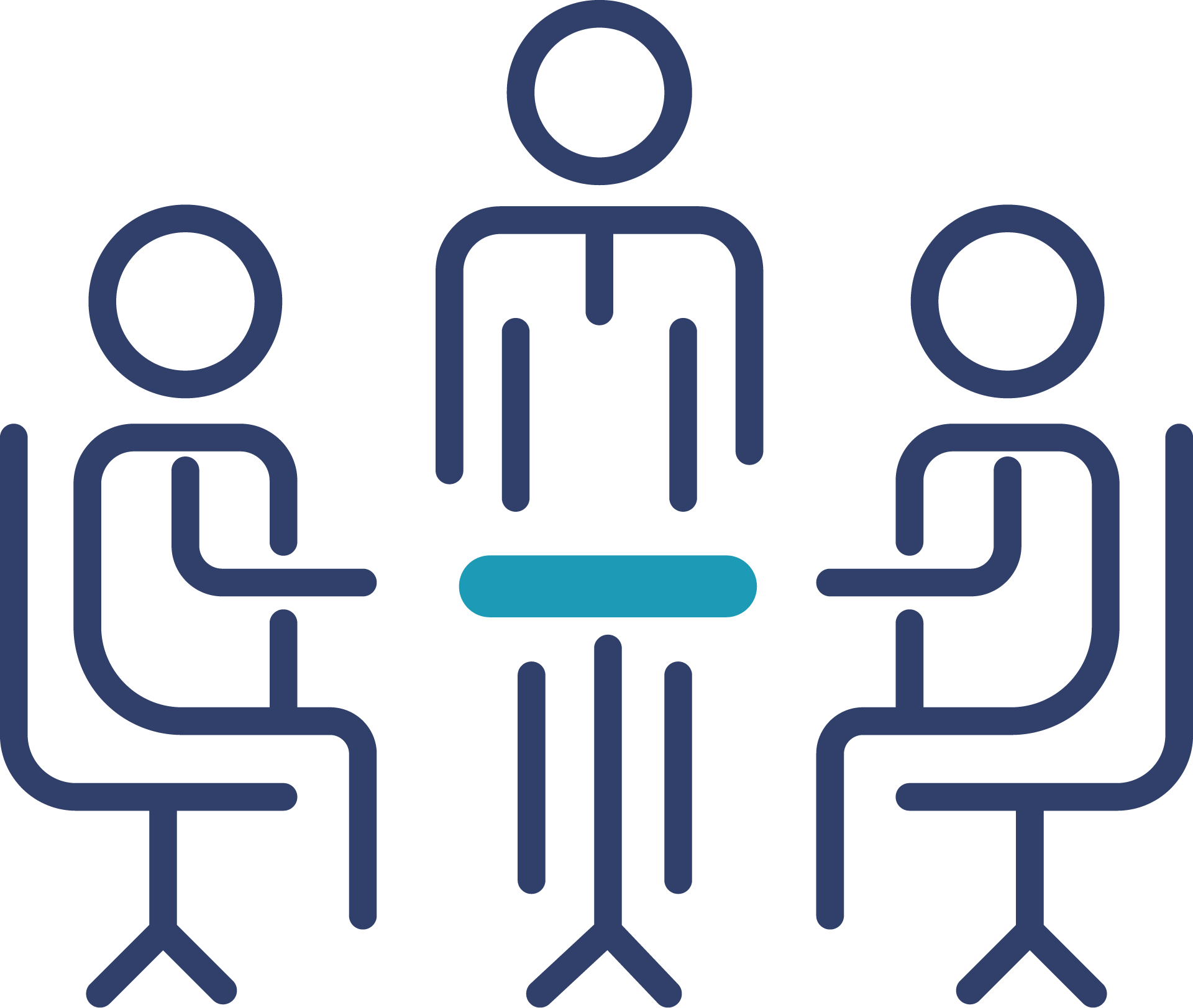 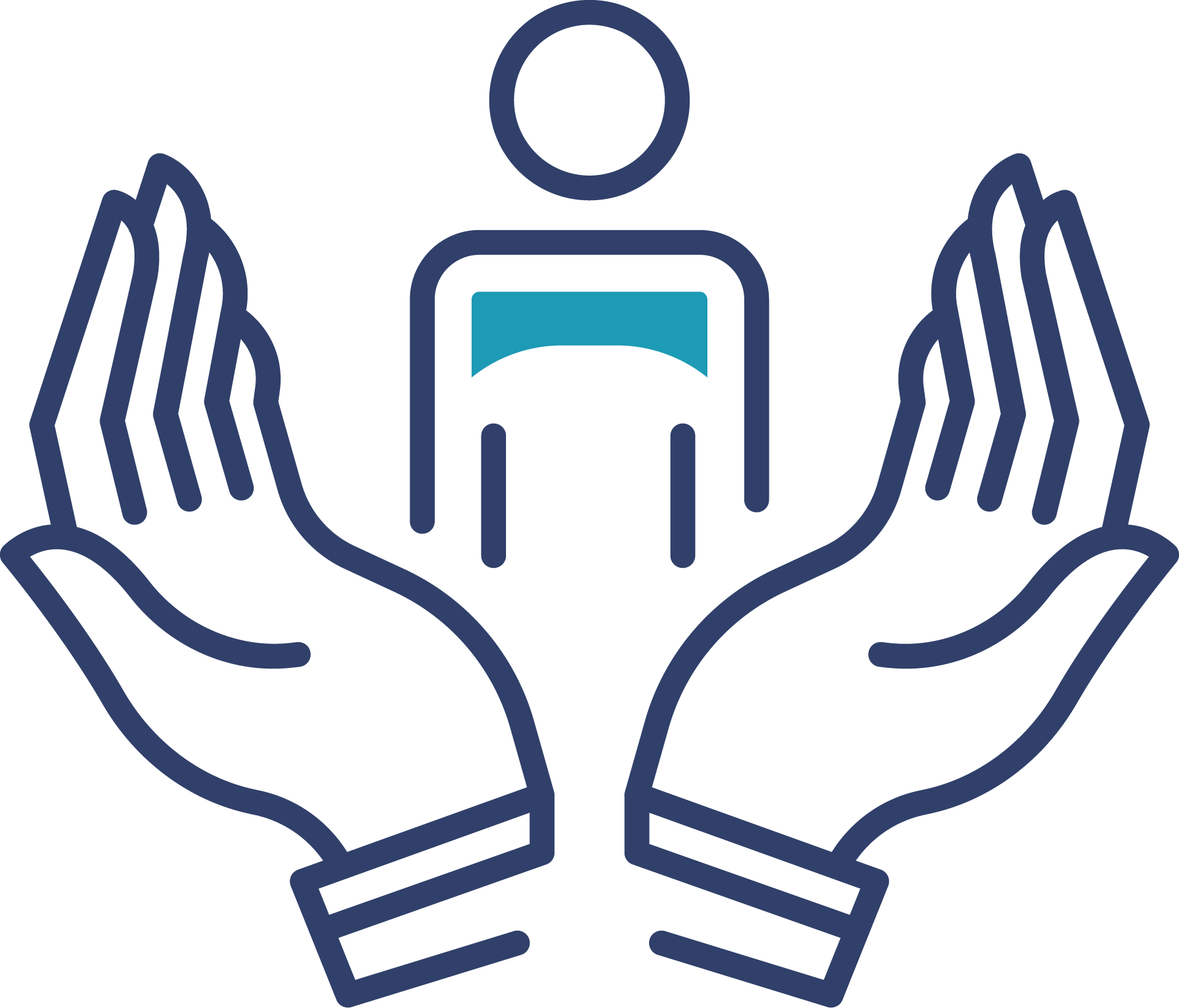 EO4EU Use Cases
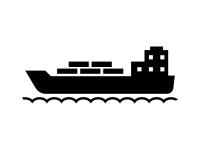 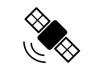 EO for Personalised Health care Services: expand mobile allergy and airborne hazards forecasting
Ocean Monitoring: optimise shipping industry travel time across different oceans considering live weather data
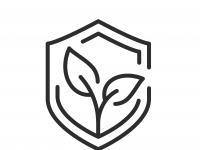 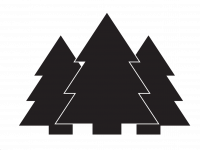 Food Security: improve adaptability of food production using EO4EU for live climate data tracking and analysis
Forest Ecosystems: Improve forest productivity using EO4EU to simulate water, anergy and carbon fluxes
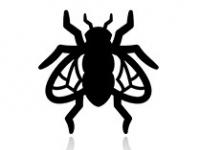 Soil Erosion: Integrate rainfall datasets through EO4EU to assess soil susceptibility to water erosion
Environmental Pests: Locust plague impact assessment and prediction
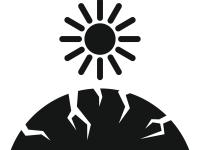 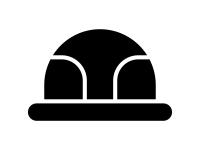 Civil Protection: Improve disaster and calamity prevention and response using EO datasets
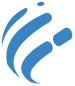 Visit https://eo4eu.eu/use-cases
Access to the platform : https://dashboard.apps.eo4eu.eu/home
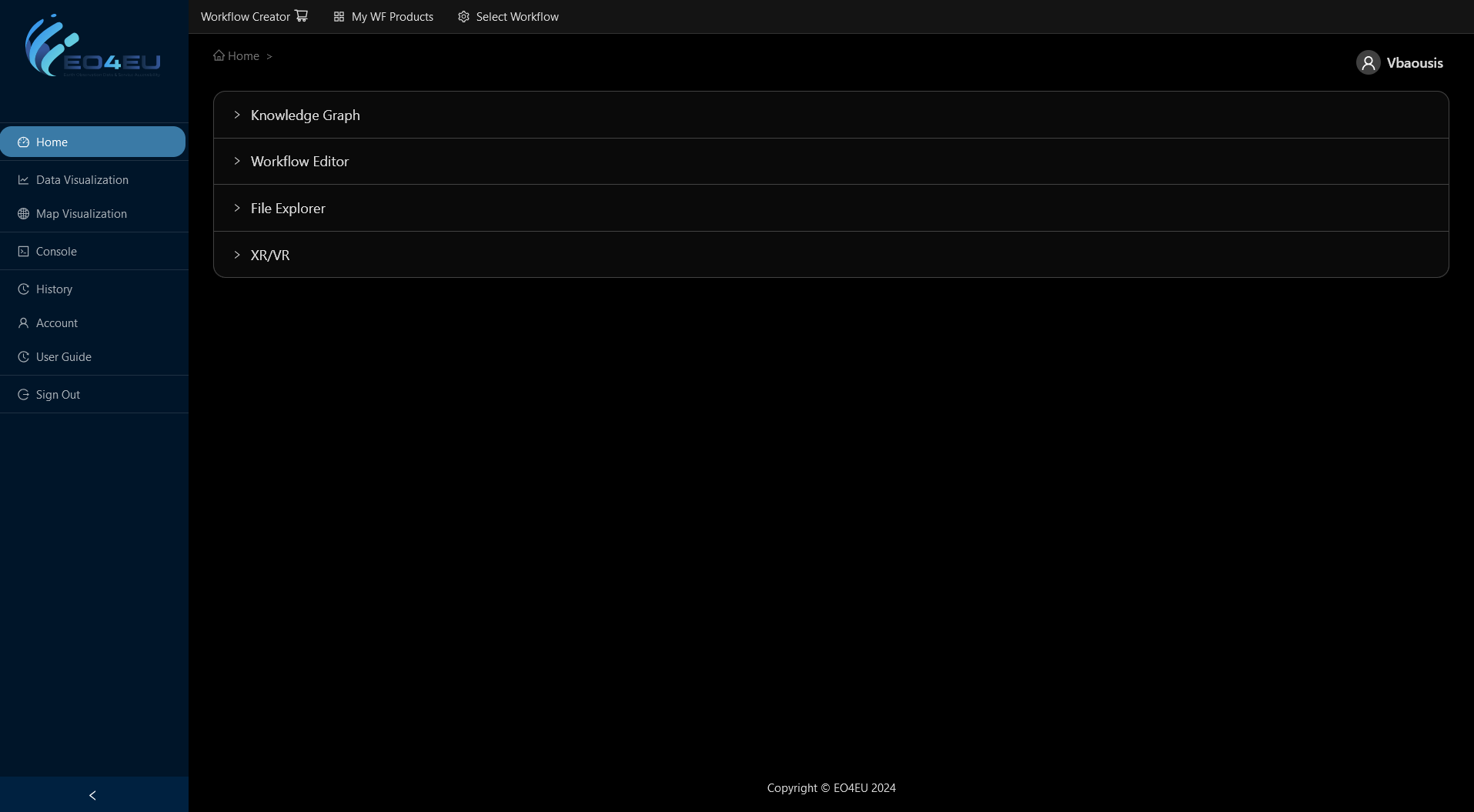 EO4EU Components – Data visualization
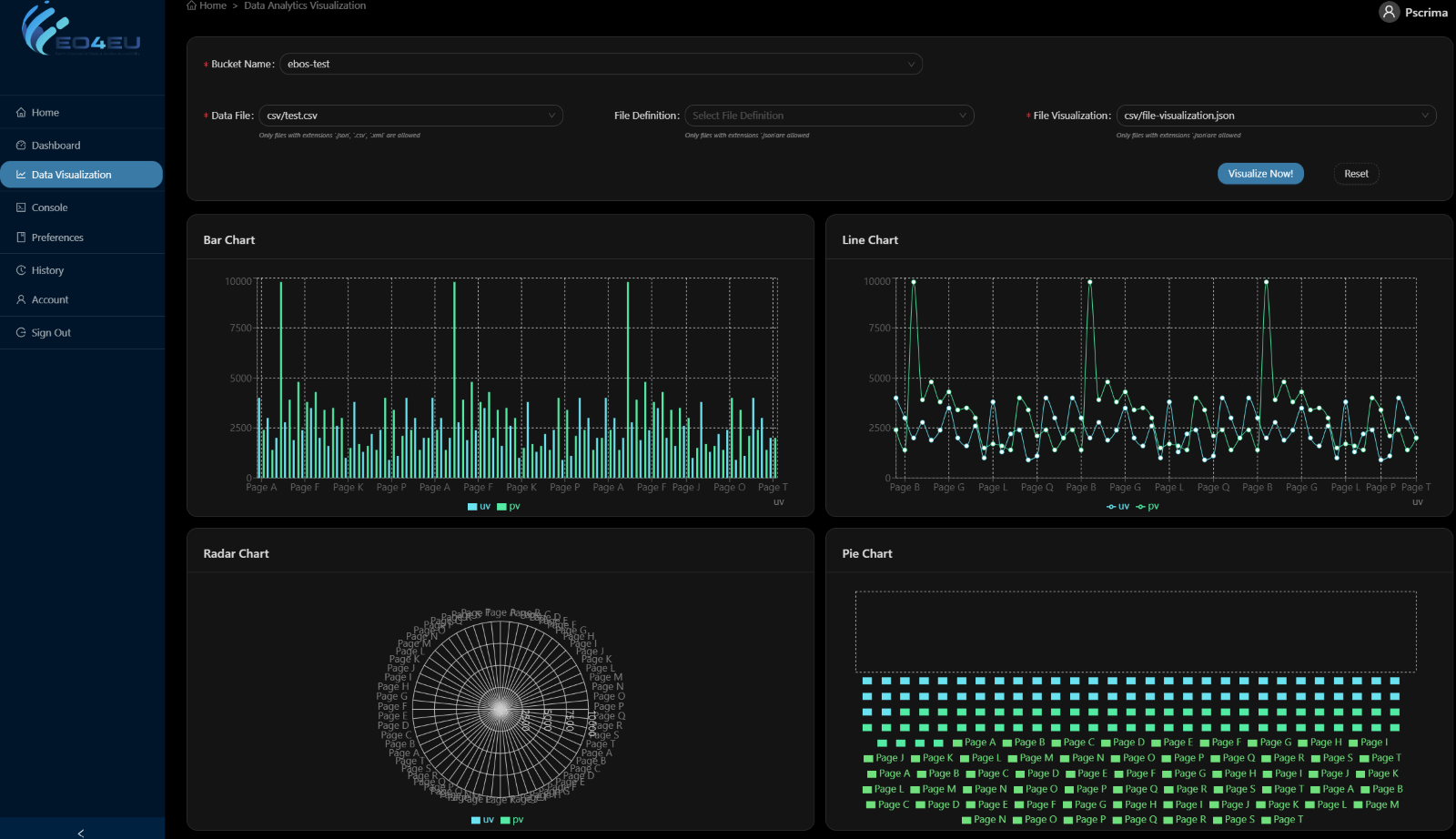 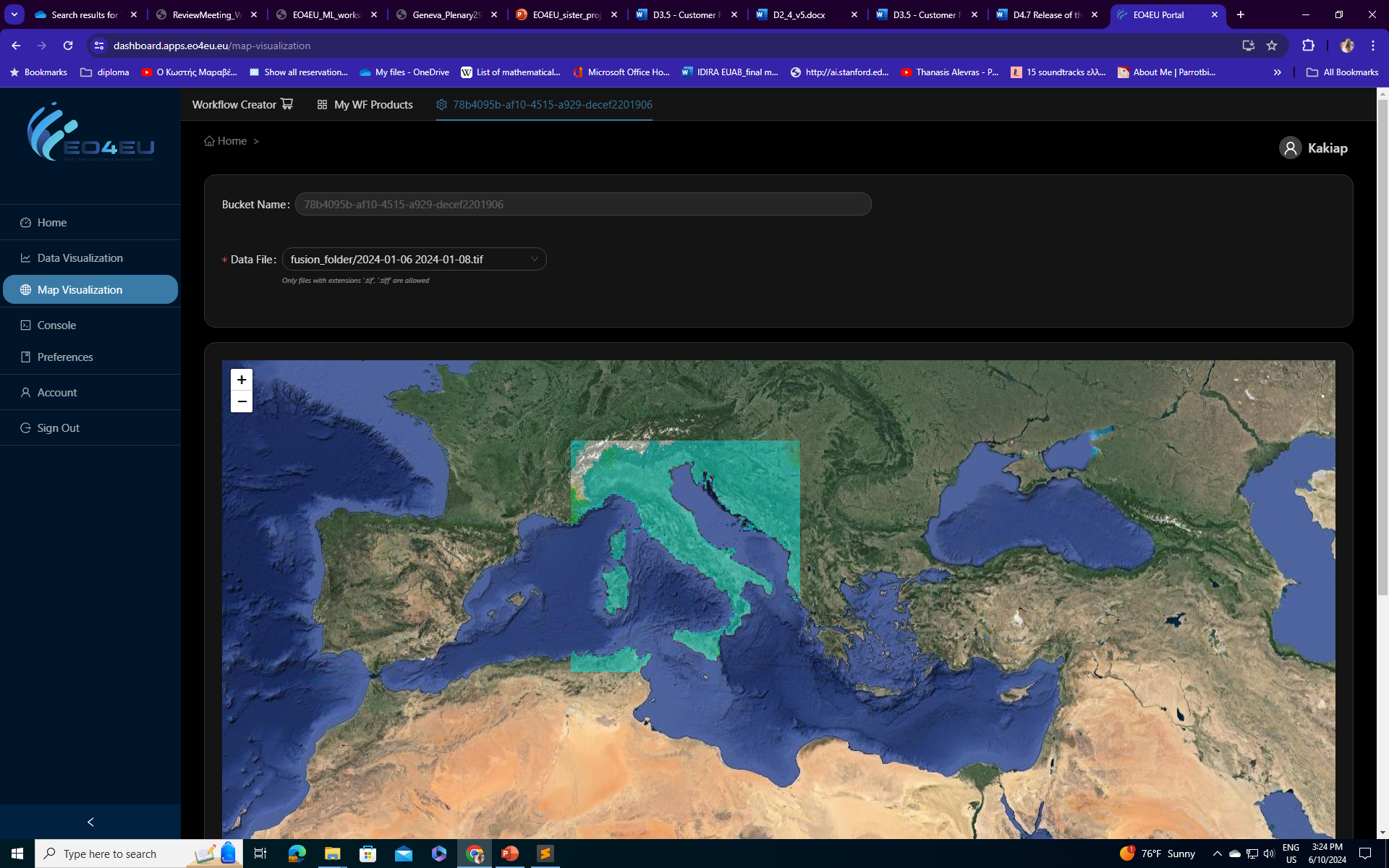 EO4EU Components – Knowledge Graph
EO4EU knowledge graph enables users to access and explore EO data and derive valuable insights. 
integrates disparate datasets so that users can explore interconnected data points
enables users to locate specific information effortlessly using natural language queries
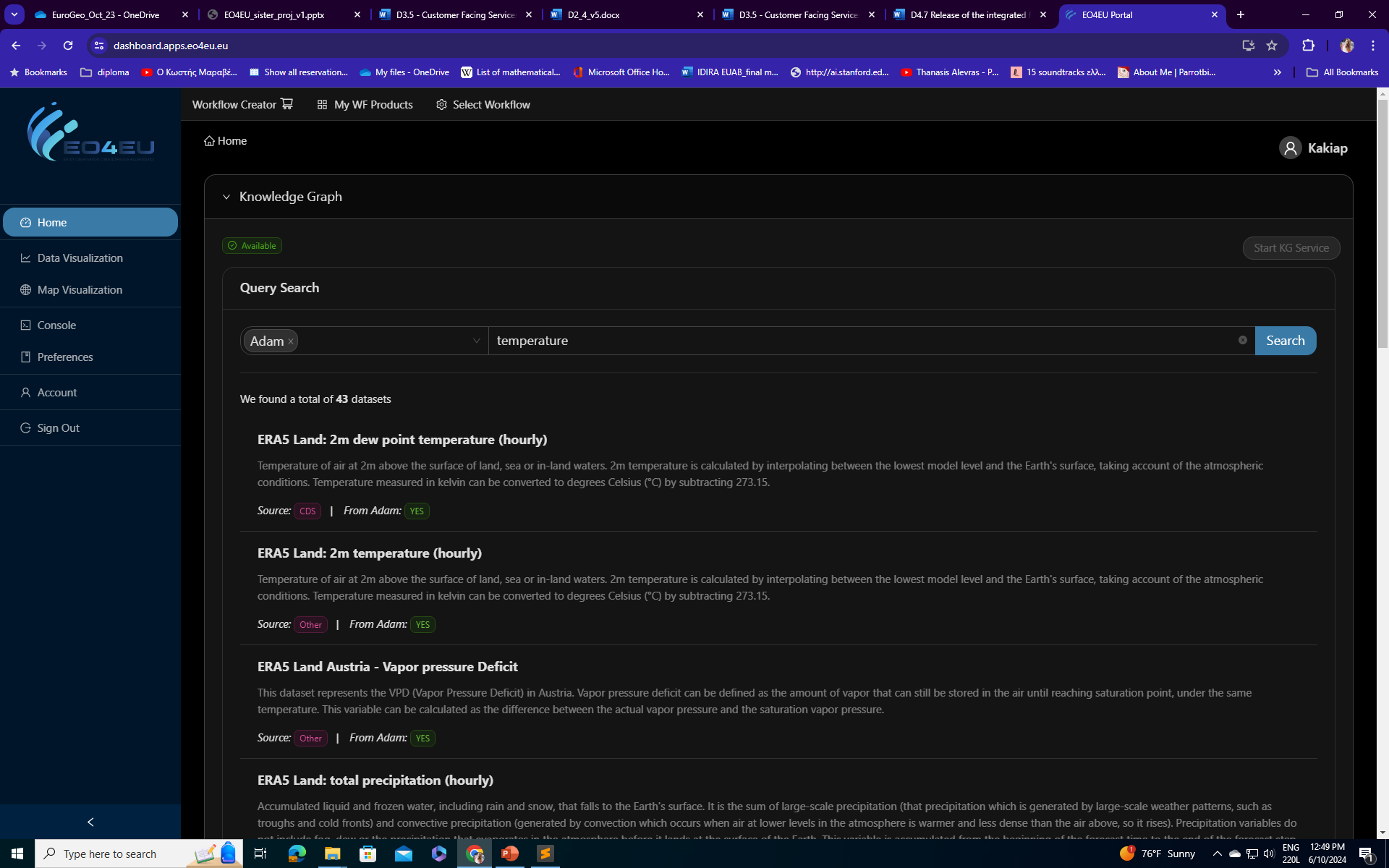 EO4EU Components – Workflow Editor
Canvas with all the available tasks represented as blocks in the left column. 
User can drag & drop the block on the central canvas and connect the block using the links
Blocks can also be configured by opening the configuration form available by clicking on the menu on the top right of the block
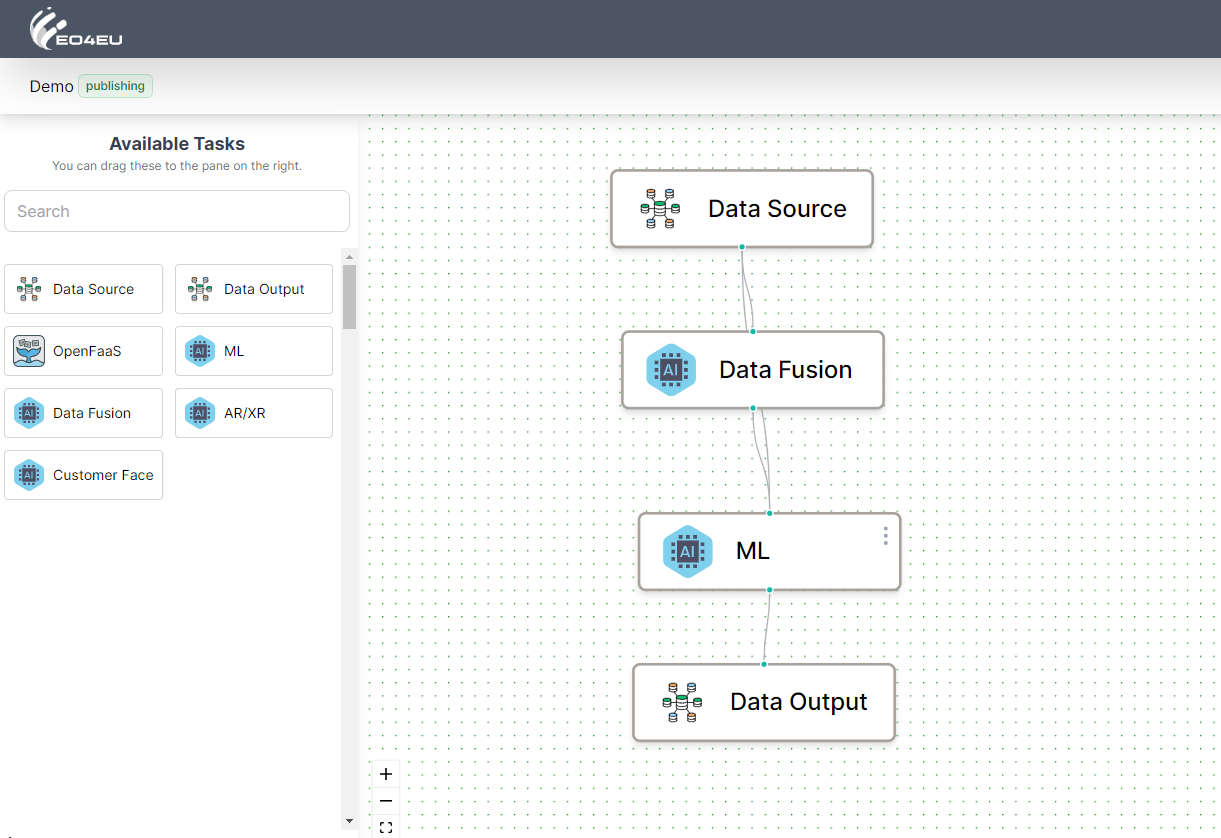 EO4EU Components – Fusion Engine
Creates pipelines for 
Spatiotemporal processing
Cleaning and preparation of data

Based on Kubeflow and Python
Messaging through Kafka
Connection with Marketplace
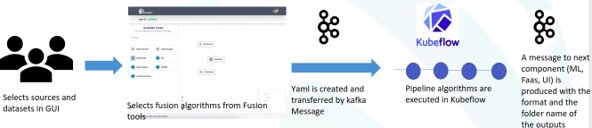 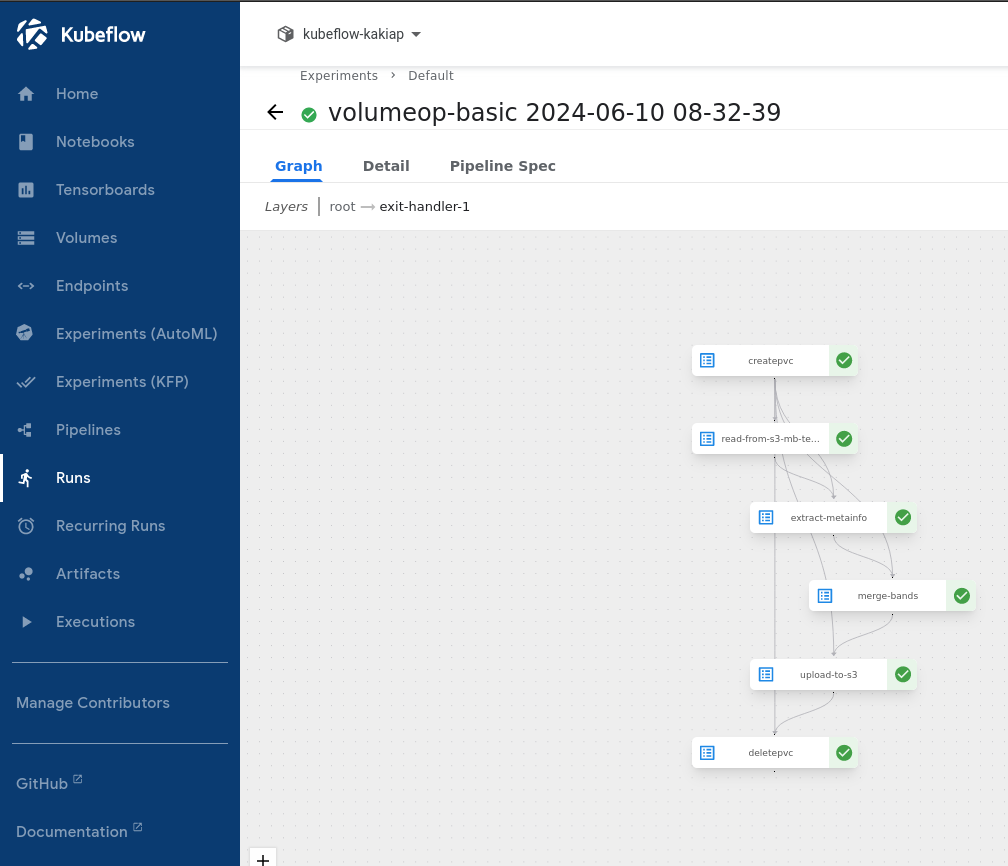 EO4EU Components – OpenEO API
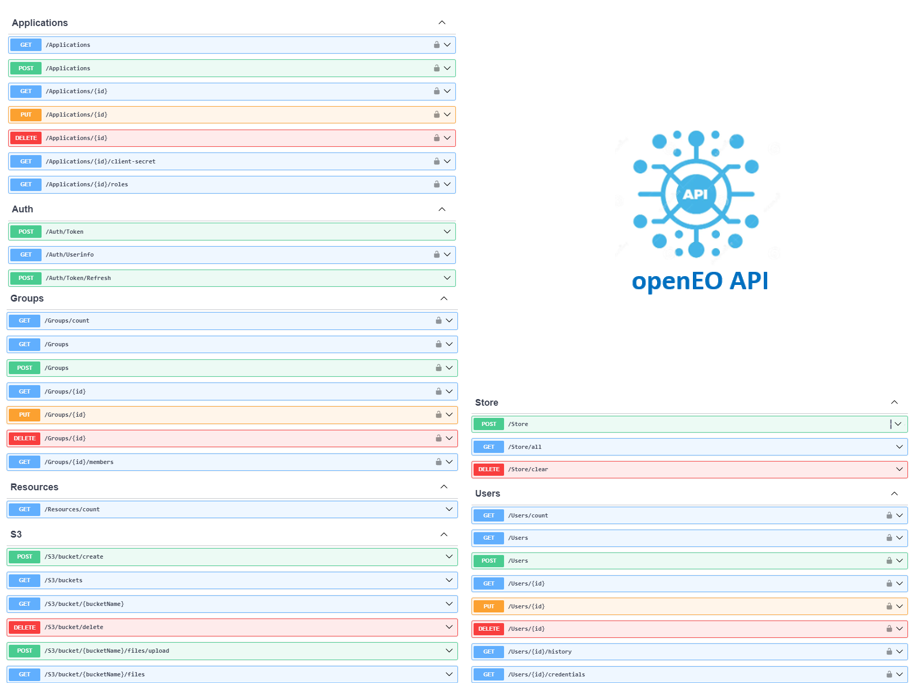 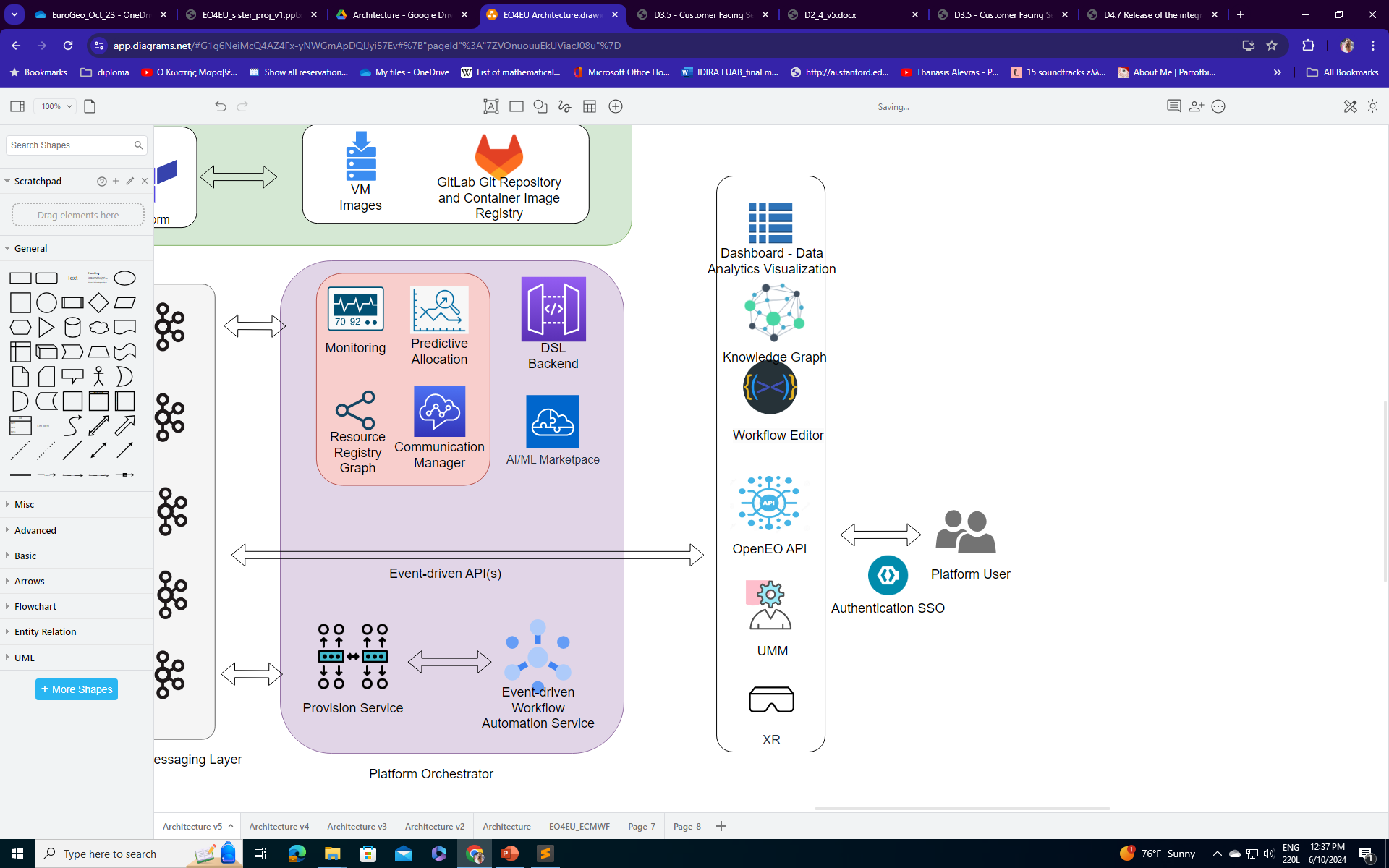 External user access to the EO4EU platform using their own dashboard, using compatible OpenEO API can: 
Connect with KG
Create/start/select aWF workflow
Communicate with CFS components
Access S3 buckets
Visualize Data
EO4EU Components – XR/VR
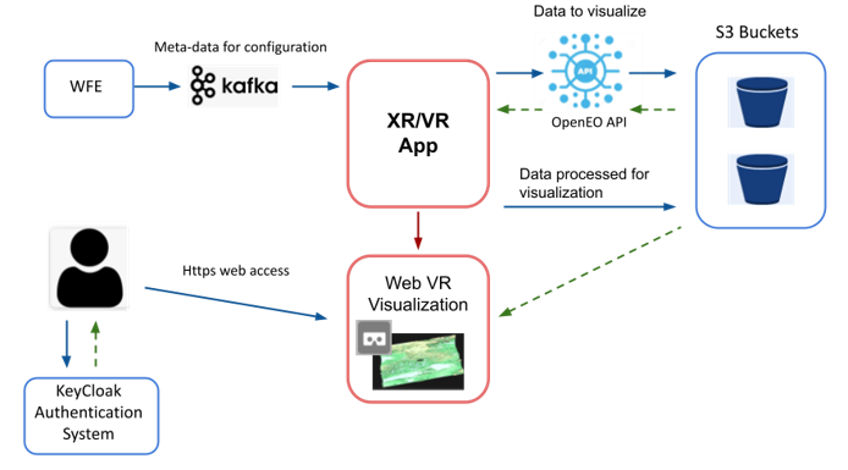 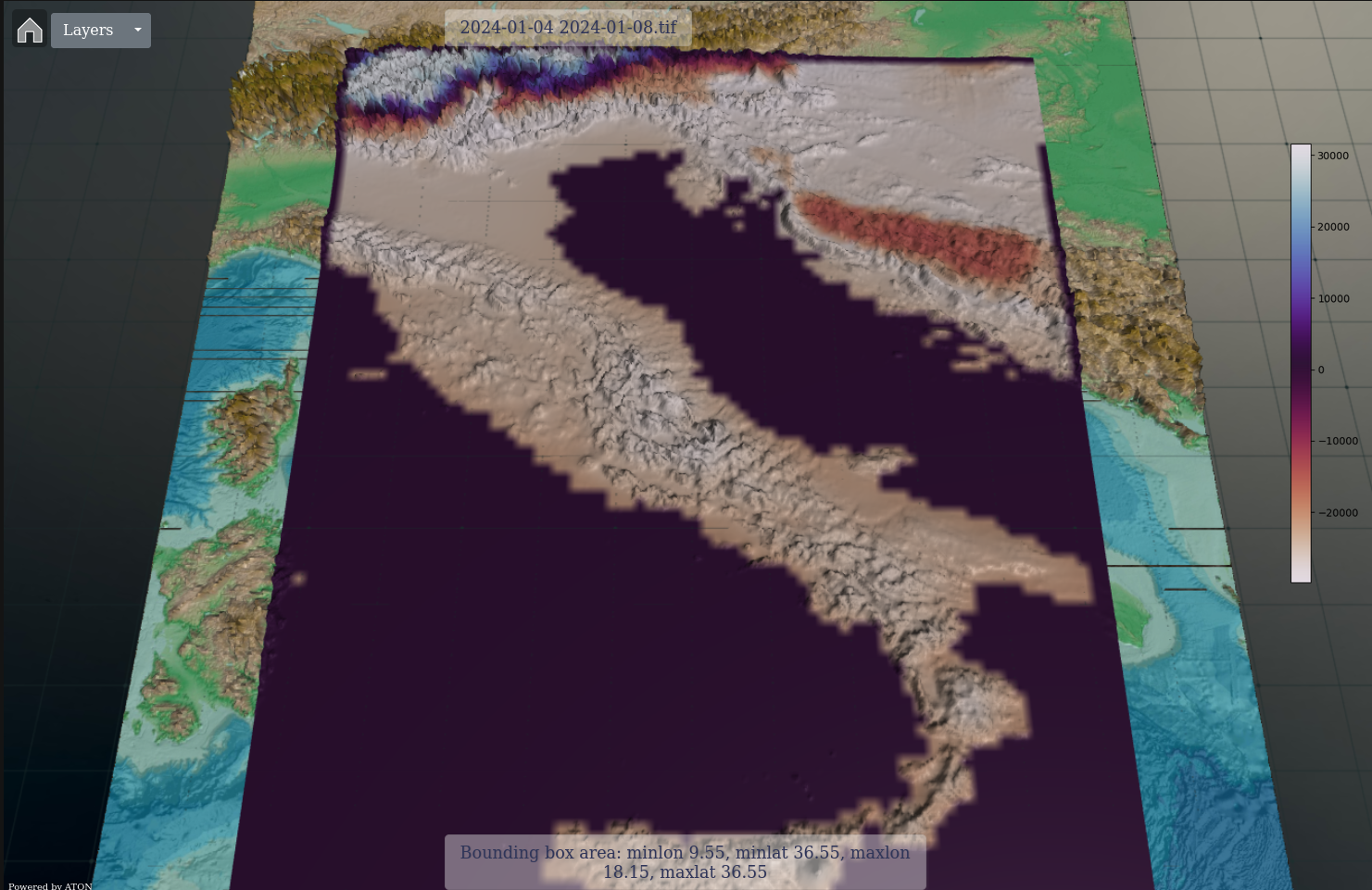 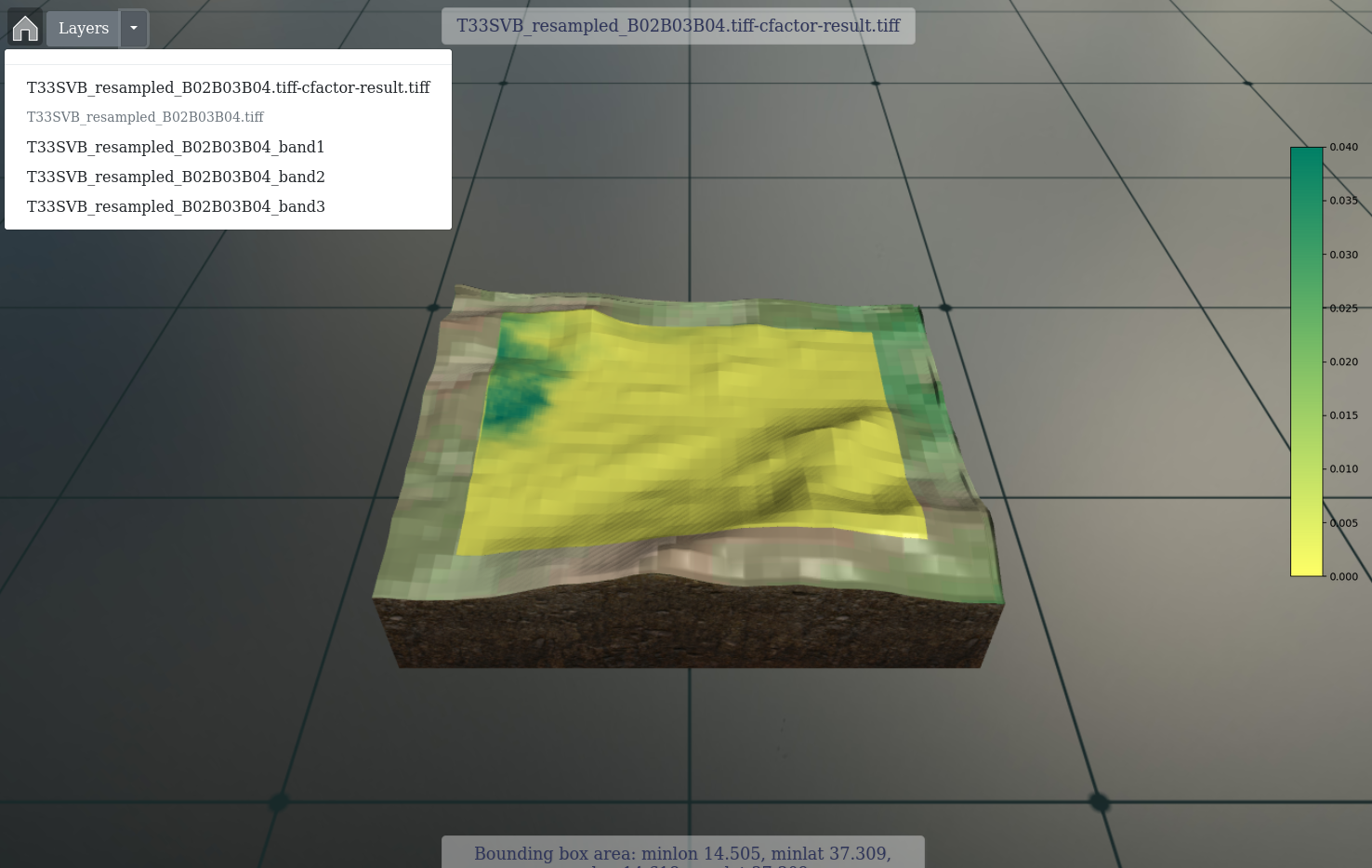 EO4EU: An Integrated and Scalable Platform for Accessing and Processing Earth Observation and Earth Modeling data 
October 1, 2024

Speakers: Dr. Claudio Pisa & Dr. Vasileios A. Baousis
Data Tier
A set of data sources is the input of the platform. Heterogeneous data that need pre-processing with the help of a Knowledge Graph.
Data Sources​
Interlink heterogeneous data sources (different type formats) with the EO4EU ecosystem through Open APIs (e.g. Climate Data Store API for historical occurrence of extreme weather events).​
Access to 
Historical and daily EO datasets.​
Real time data collections streamlines (for live connections with devices and applications).​
Copernicus data, as well as to GEOSS, INSPIRE, DestinE etc​
Open datasets and services provided by ECMWF.
User provided in-situ data
Data Tier
Knowledge Graph-based Decision Making
The KG enables the extraction of informative features, structural or textual, for each entity related to the whole knowledge graph.
For structure-related features, graph measures or indices such as common neighbors, preferential attachment and Adamic Adar indexing will be used.
For text-related features, graph similarity techniques including graph neural networks and graph kernels will be used. 
By establishing a link prediction pipeline, EO4EU focuses on predicting possible relationship types between nodes of a knowledge graph.
Front-end Tier - AI/ML Marketplace
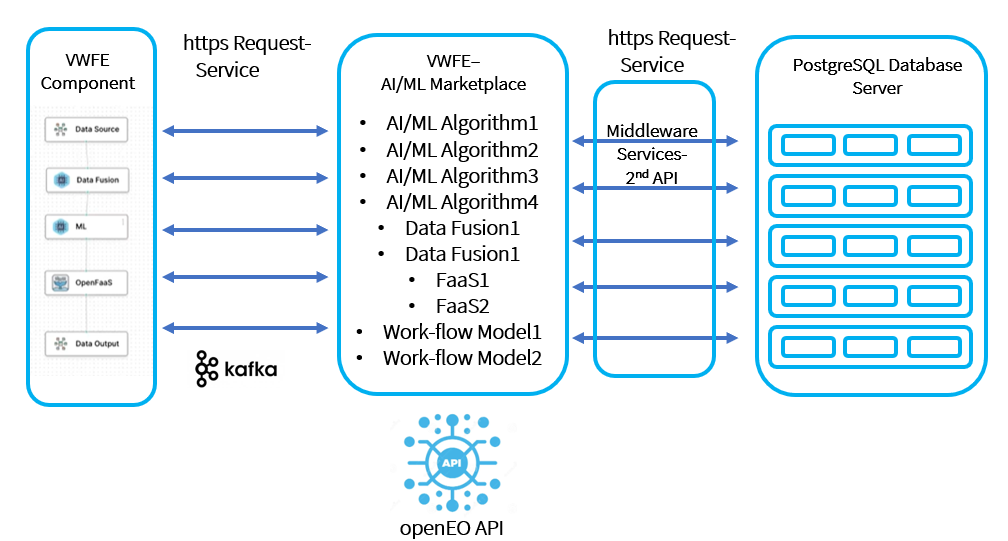 AI/ML Models-Algorithms-Techniques
 Metadata
Data Models for Processing and Communication from Block to Block
Programming Code
Configuration Files
Documentation
Building processing workflows
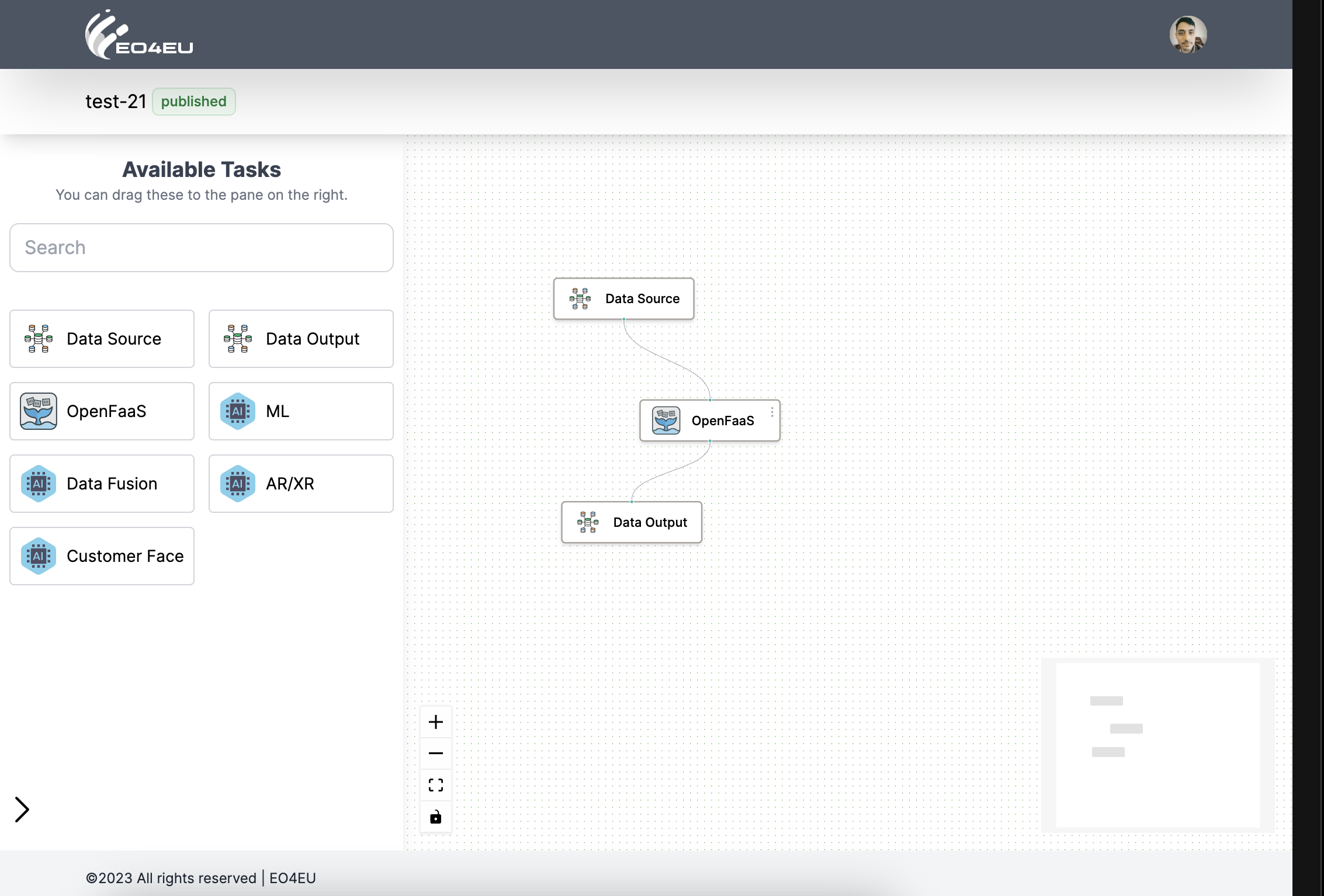 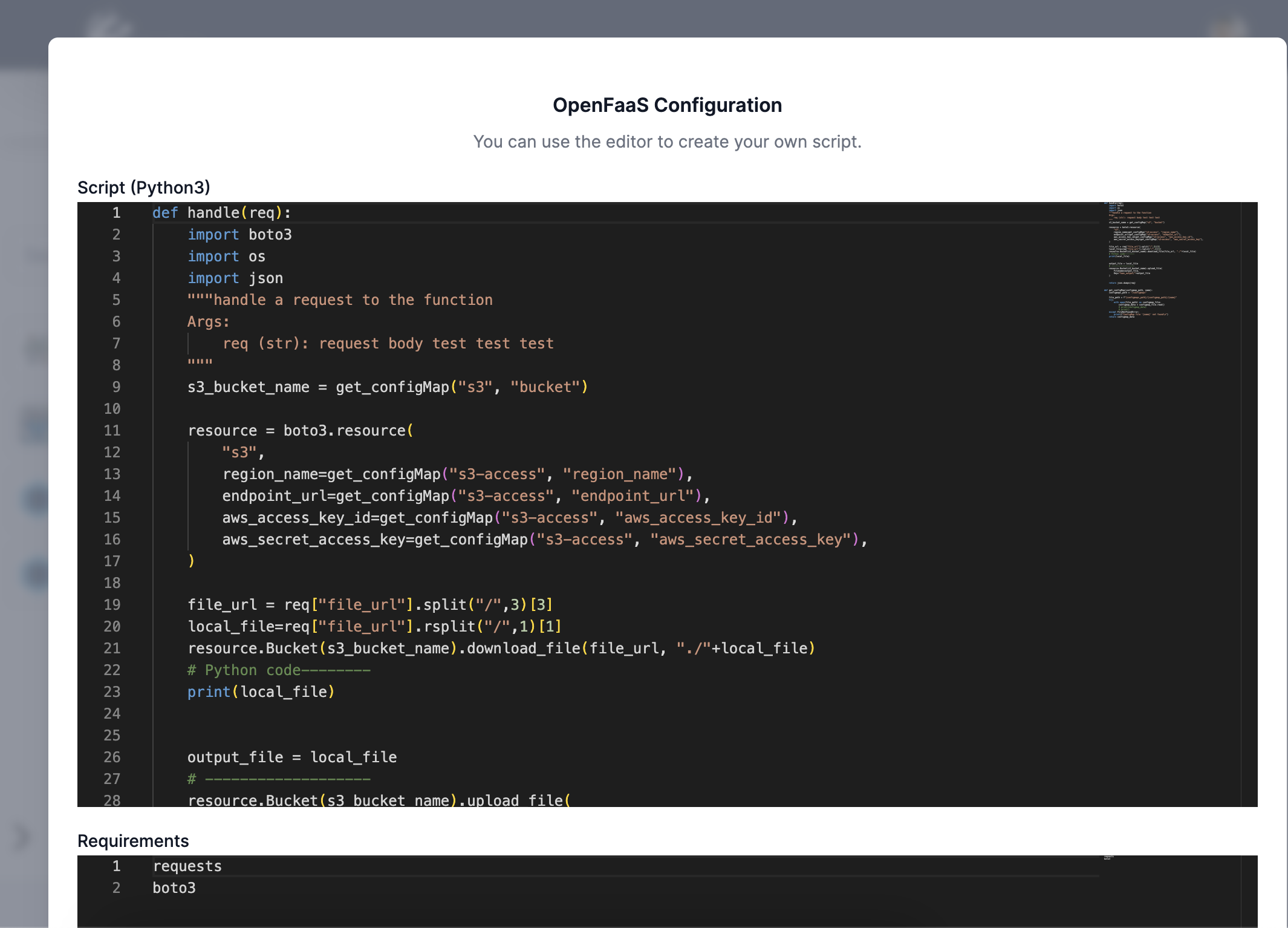 Workflow
Prepare the EO data
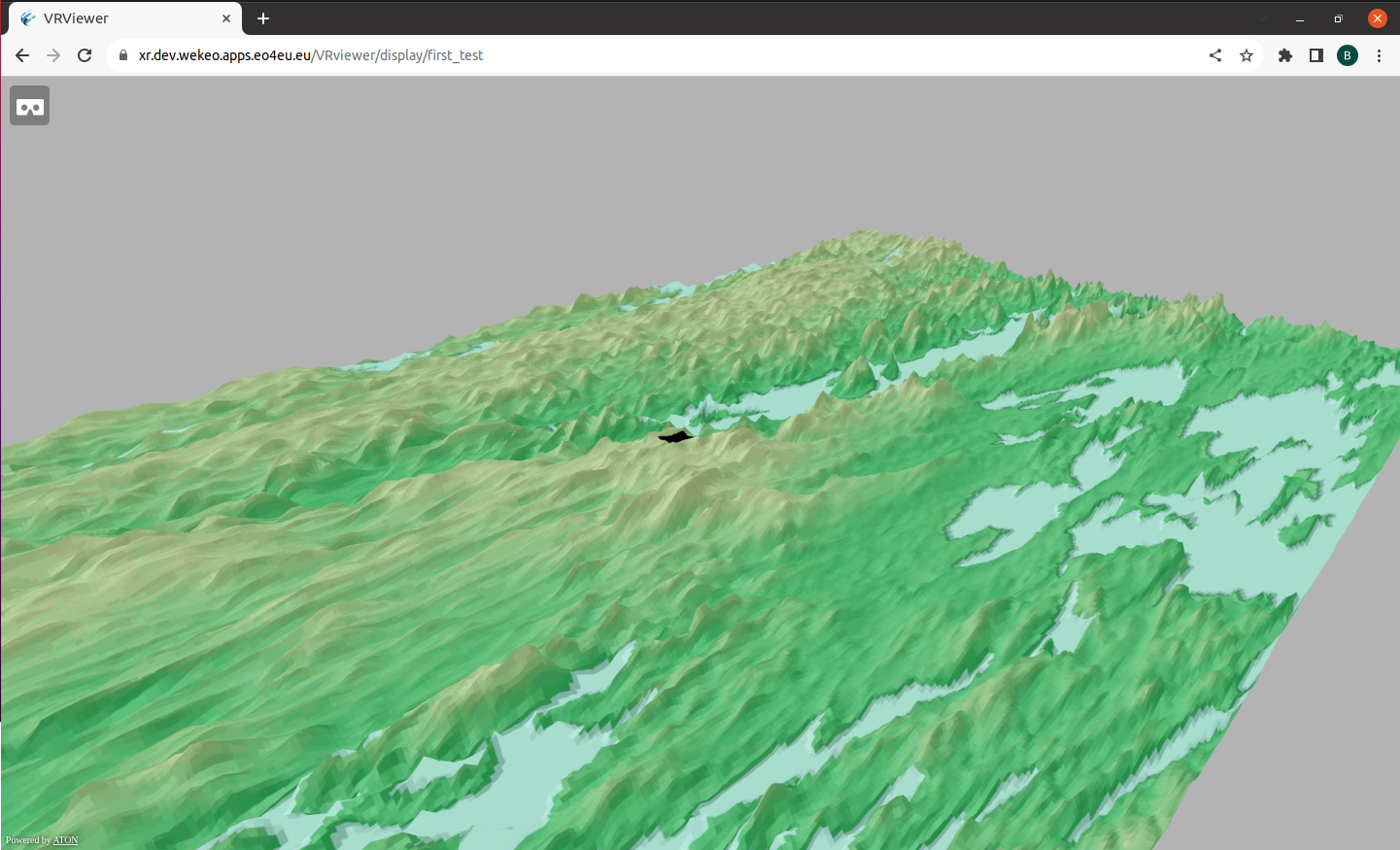 Download the data from S3 bucket
Reproject the data to EPSG:4326
Prepare the 3D model
Get the Digital Elevation Model
Get the texture for the context
Create a 3D model integrating the EO data, the context data and the DEM
Export and Display
Export the 3D model to GLTF
Create 3D tiles from the exported model
Display on a Webpage
https://xr.dev.wekeo.apps.eo4eu.eu/VRviewer